State Plane 2022The Shape of Things to Come
Michael L. Dennis, PhD, RLS, PE
SPCS2022 Project Manager
June 11, 2020
The shape of things to come…
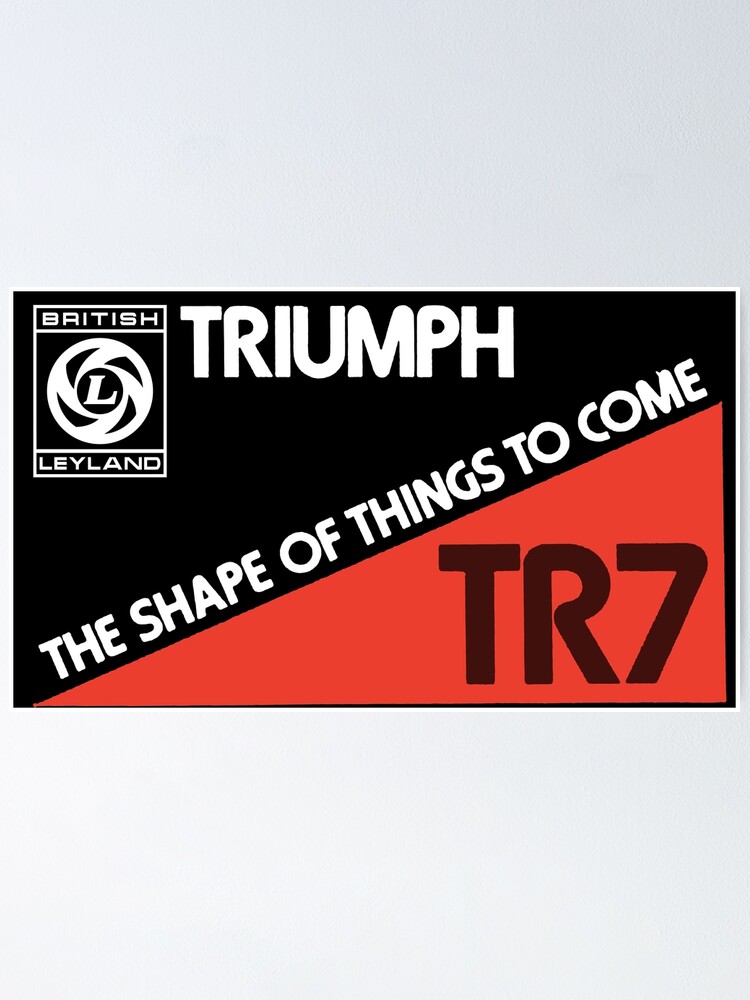 2
The shape of things to come…
A “history” of the future through 2106… published in 1933
3
Previous State Plane webinars
The State Plane Coordinate System: History, Policy, Future Directions (March 8, 2018)
Building a State Plane Coordinate System for the Future (April 12, 2018)
State Plane Coordinate System Update (March 7, 2019)
The State Plane Coordinate System of 2022: Making It Your Way (May 6, 2019, at Geospatial Summit)
Be a Part of the Change: A Guide to Customizing State Plane for 2022 (October 10, 2019)
4
Poll Question
Did you attend or view any of the previous five State Plane webinars (Mar & Apr 2018; Mar, May & Oct 2019)?
549 responses total
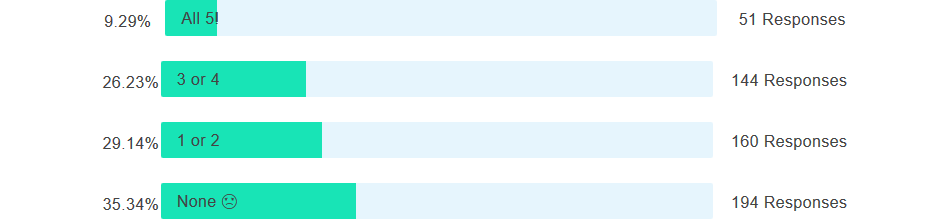 5
Poll Question
Are you associated with state stakeholder groups that provided SPCS2022 input to NGS? (select all that apply)
574 responses total
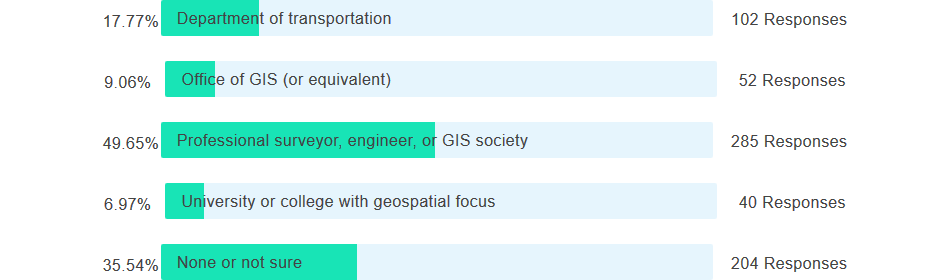 6
Discussion items
Discussion items
SPCS2022 overview
SPCS2022 requests and proposals
Status of zone layout and designs
Exceptions and special use zones
Zone design distortion maps and datasets
Finalizing SPCS2022 designs
Footnote
7
State Plane Coordinate Systems of 1927 (134 zones) and 1983 (125 zones)
SPCS 83 and 27
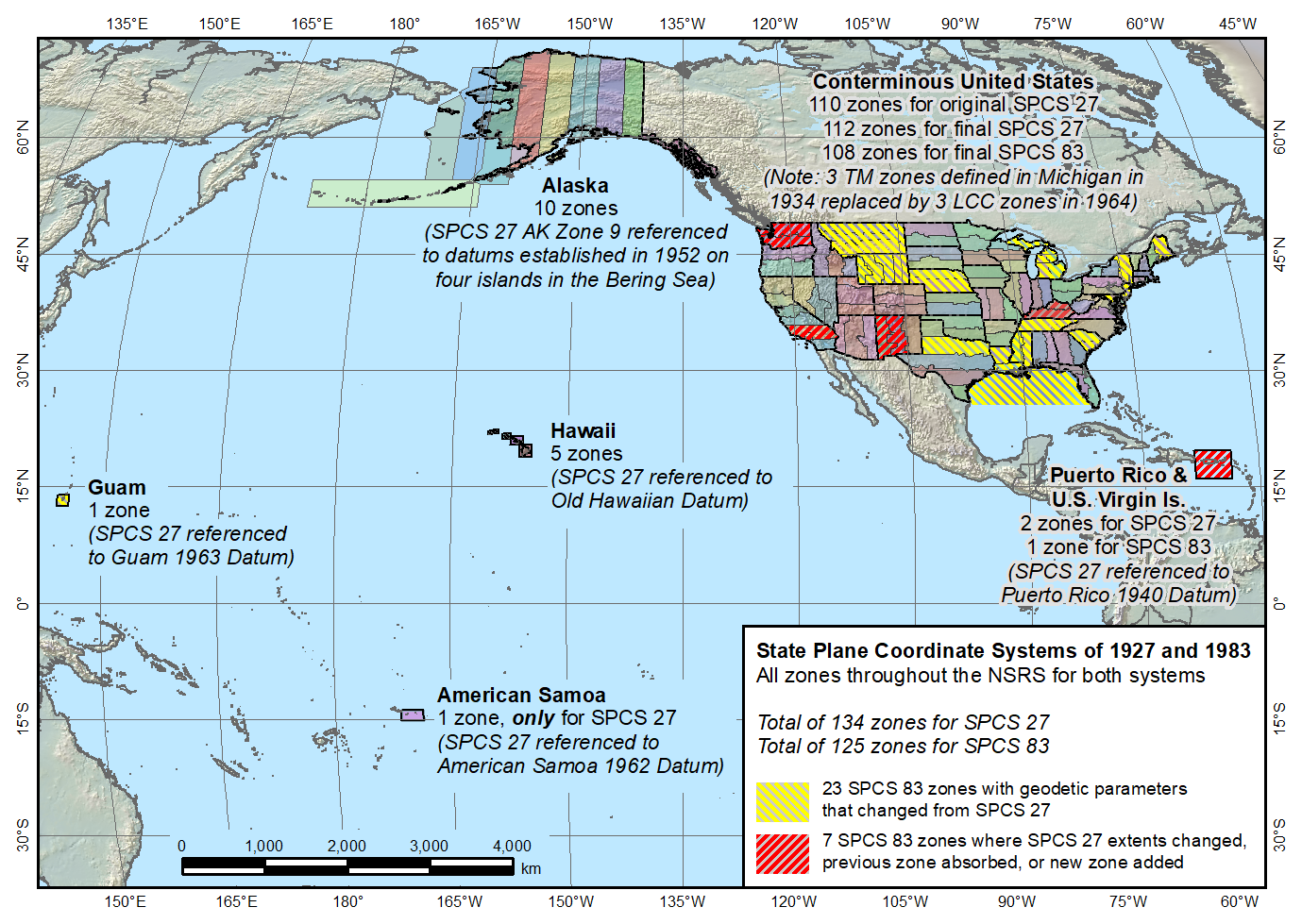 The shape of things to come for SPCS2022
?
8
A New State Plane for 2022
State Plane Coordinate System of 2022 (SPCS2022)
Referenced to 2022 Terrestrial Reference Frames (TRFs)
Based on same reference ellipsoid as SPCS 83 (GRS 80)
Same 3 conformal projection types as SPCS 83 and 27:
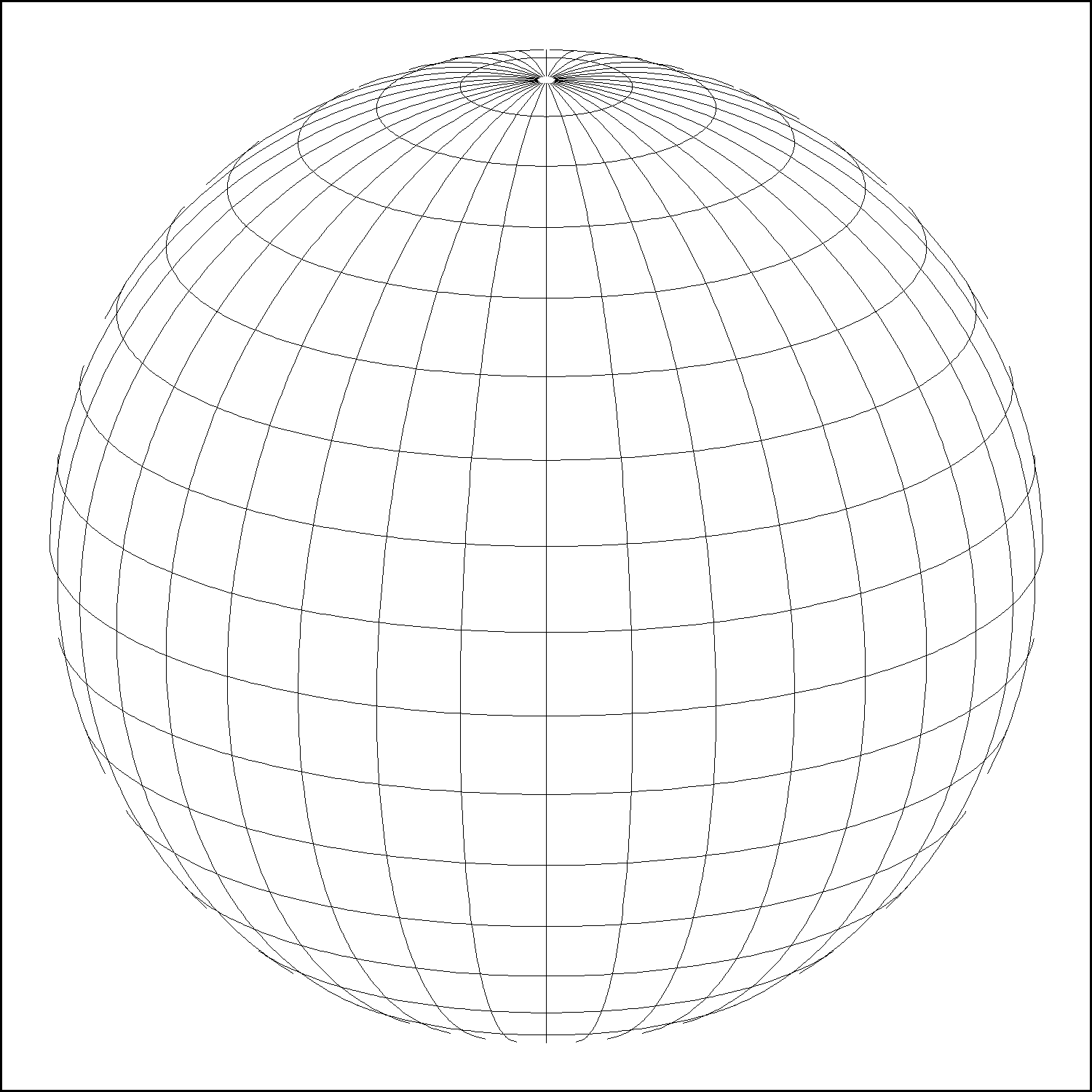 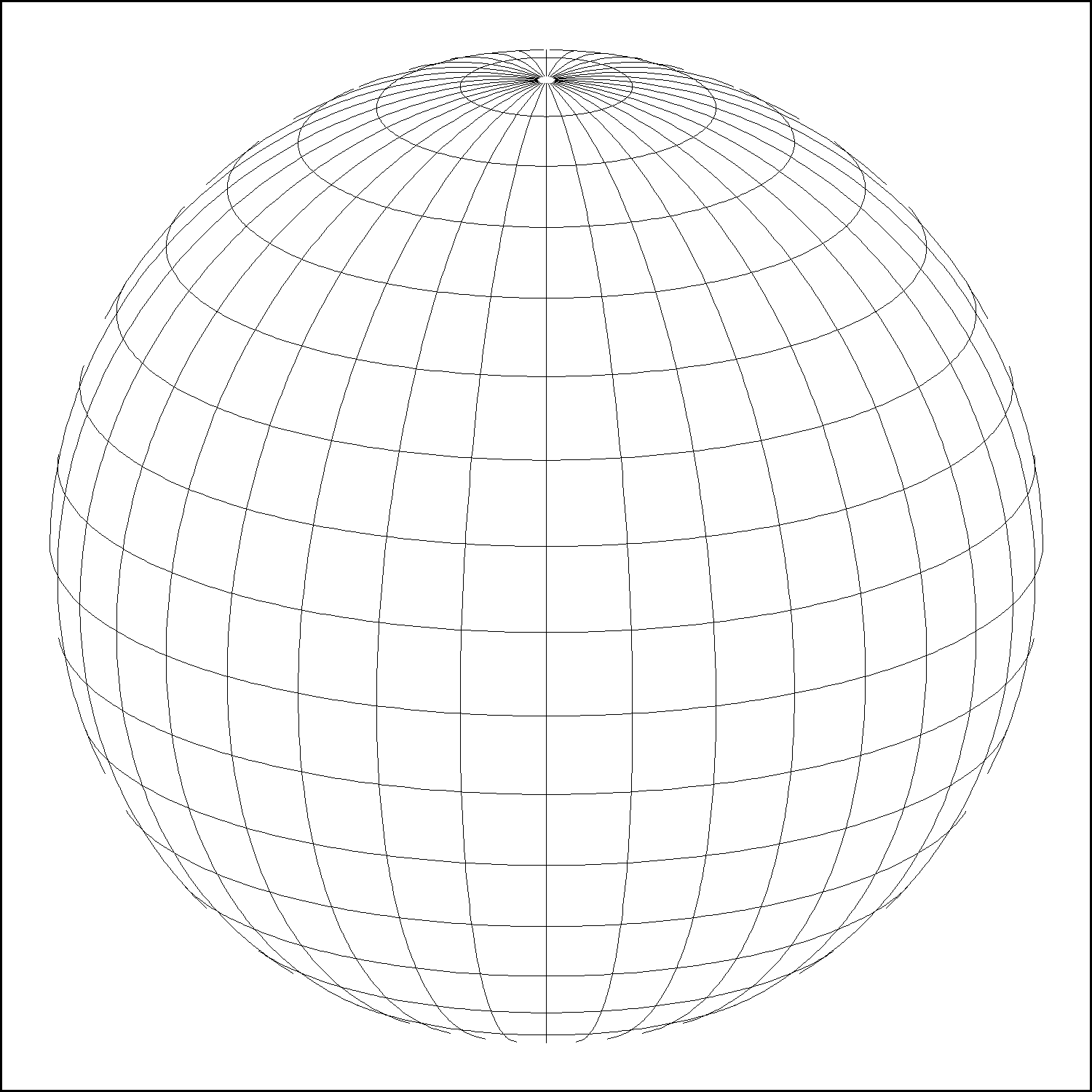 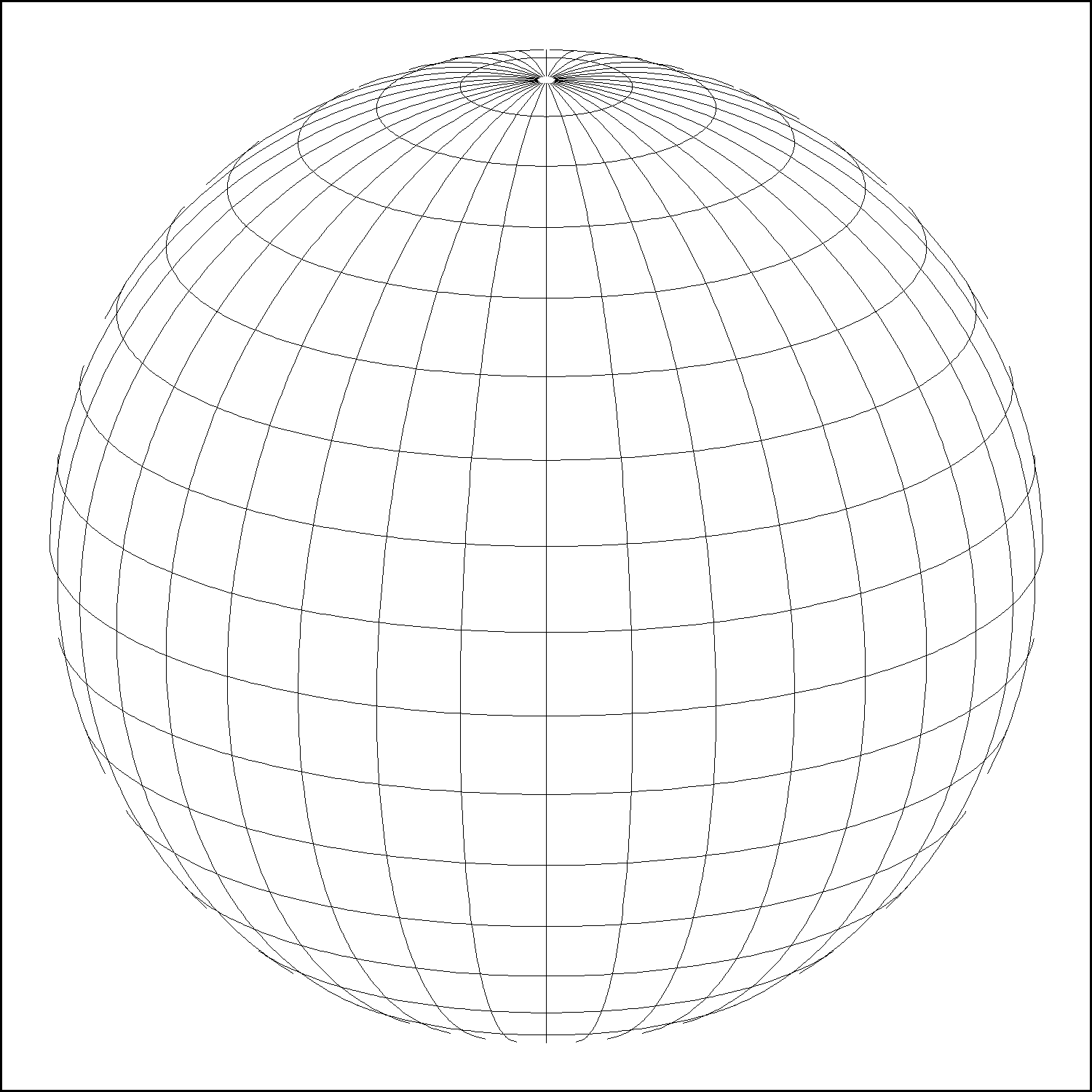 Transverse Mercator (TM)
Oblique Mercator (OM)
Lambert Conformal Conic (LCC)
9
We     projected coordinate systems
SPCS2022
Making the Earth flat again
…one zone at a time
10
Overall SPCS2022 characteristics
Minimize distortion at topo surface, not ellipsoid
Max of up to 3 zone “layers” allowed
1 statewide plus 0, 1, or 2 multiple-zone layers
Most states will have total of 2 layers
Many states made requests and proposals
Proposals are for zones designed by the states
Can include “low-distortion projections” (LDPs)
NGS will design:
Statewide zone for every state
Default zones if no input from stakeholders (most with same zone extents and projection type as SPCS 83)
Zones formally requested by states
11
Discussion items
Discussion items
SPCS2022 overview
SPCS2022 requests and proposals
Status of zone layout and designs
Exceptions and special use zones
Zone design distortion maps and datasets
Finalizing SPCS2022 designs
Footnote
12
geodesy.noaa.gov
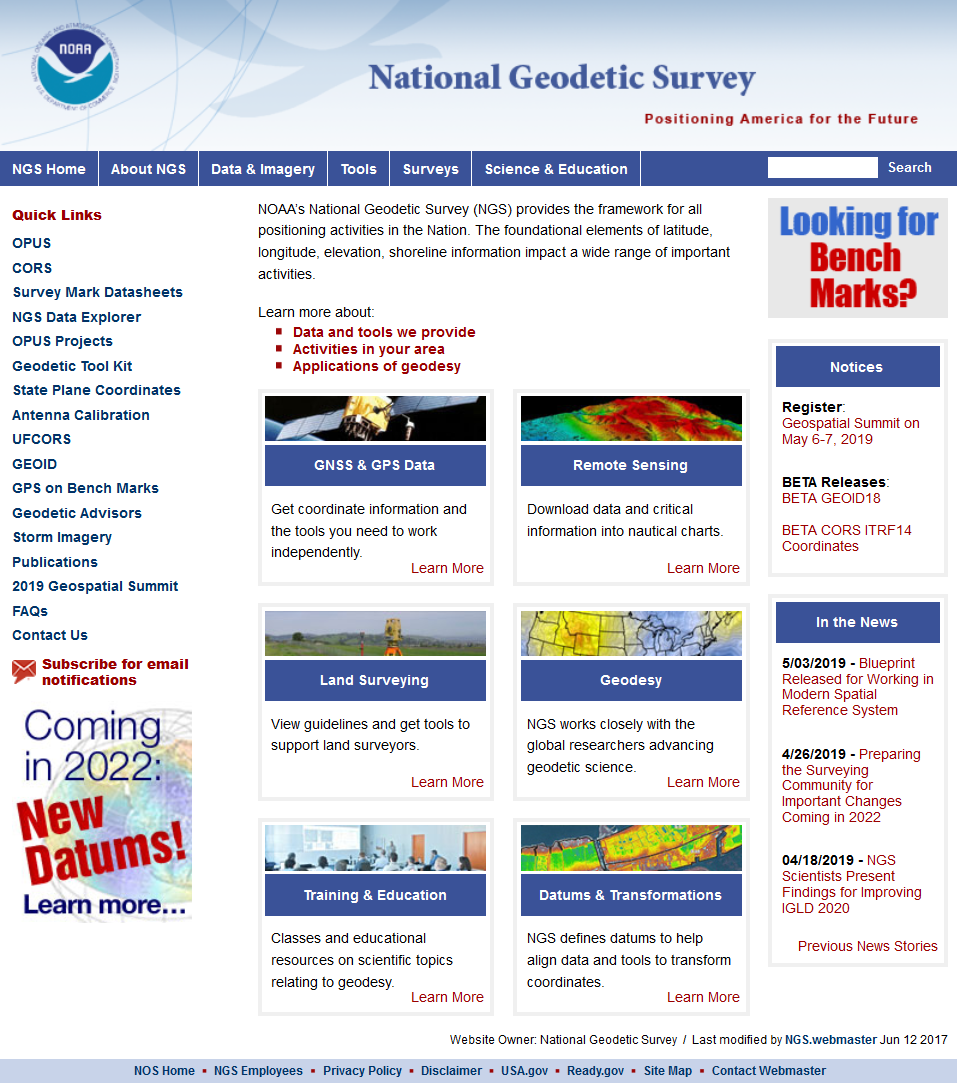 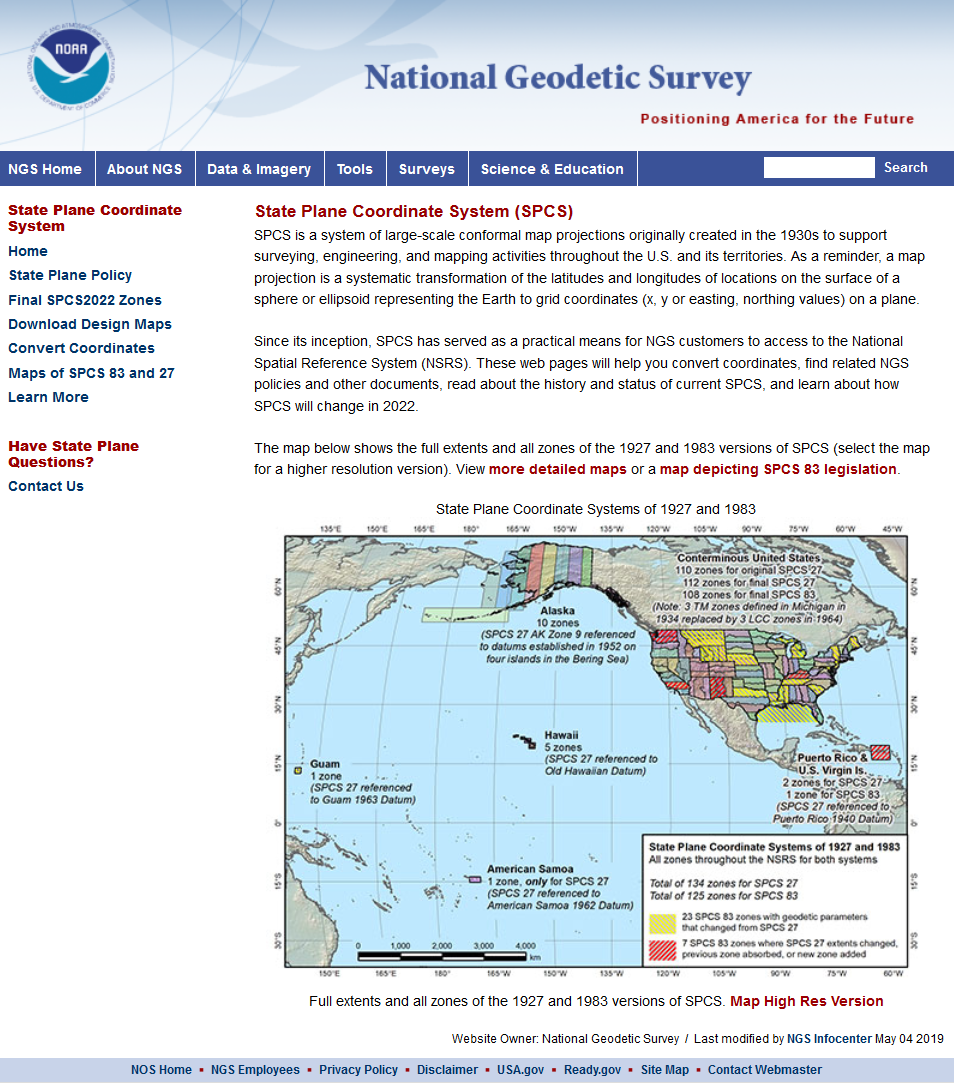 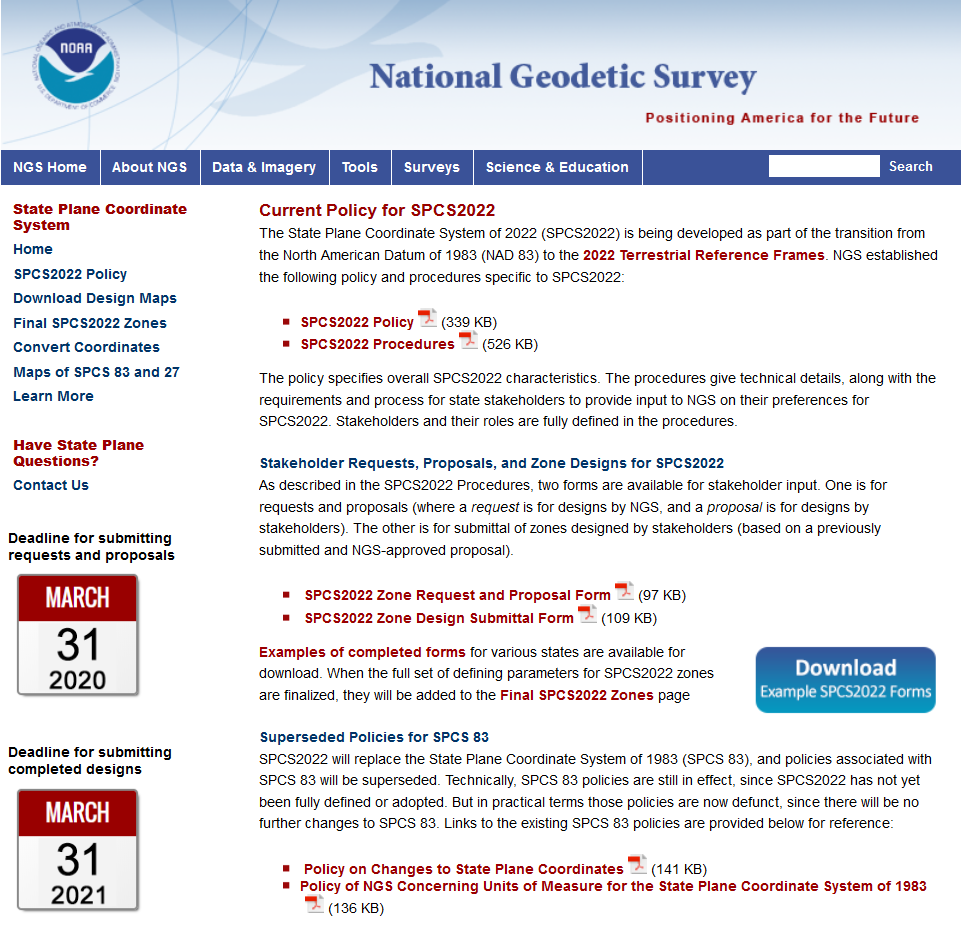 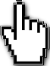 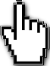 13
SPCS2022 requests and proposals
Deadline was 3/31/2020
67 forms received from 41 states
Plus 2 complete design submittals (KY and IA)
36 requests (designs by NGS)
23 for statewide zone layers
13 for multiple-zone layers (9 with new layout)
31 proposals (designs by stakeholders)
17 with complete state coverage
14 with partial state coverage
Deadline for designs:  3/31/2021
14
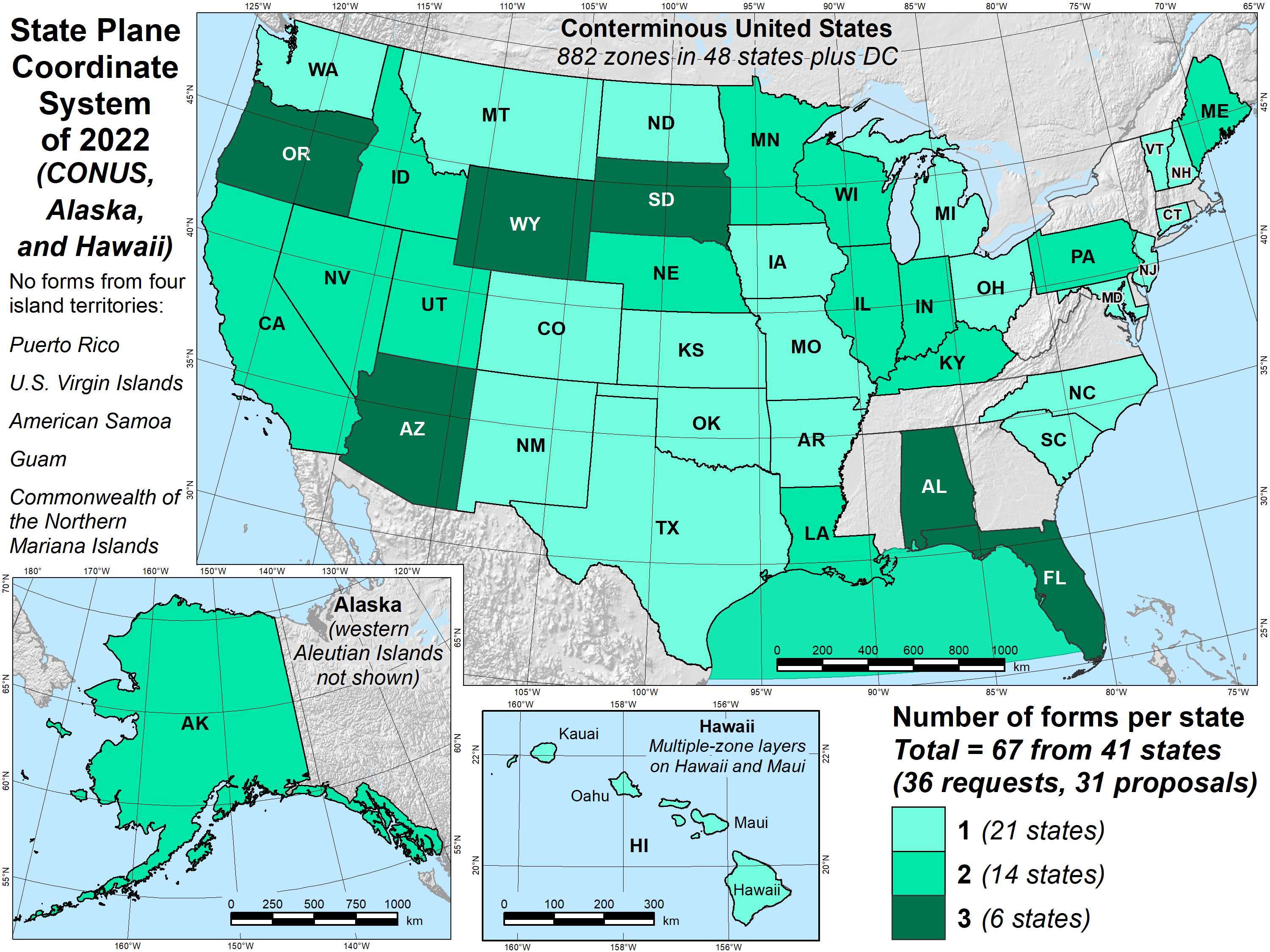 Maps of requests, proposals
15
Design Submittal Form
Request/Proposal Form
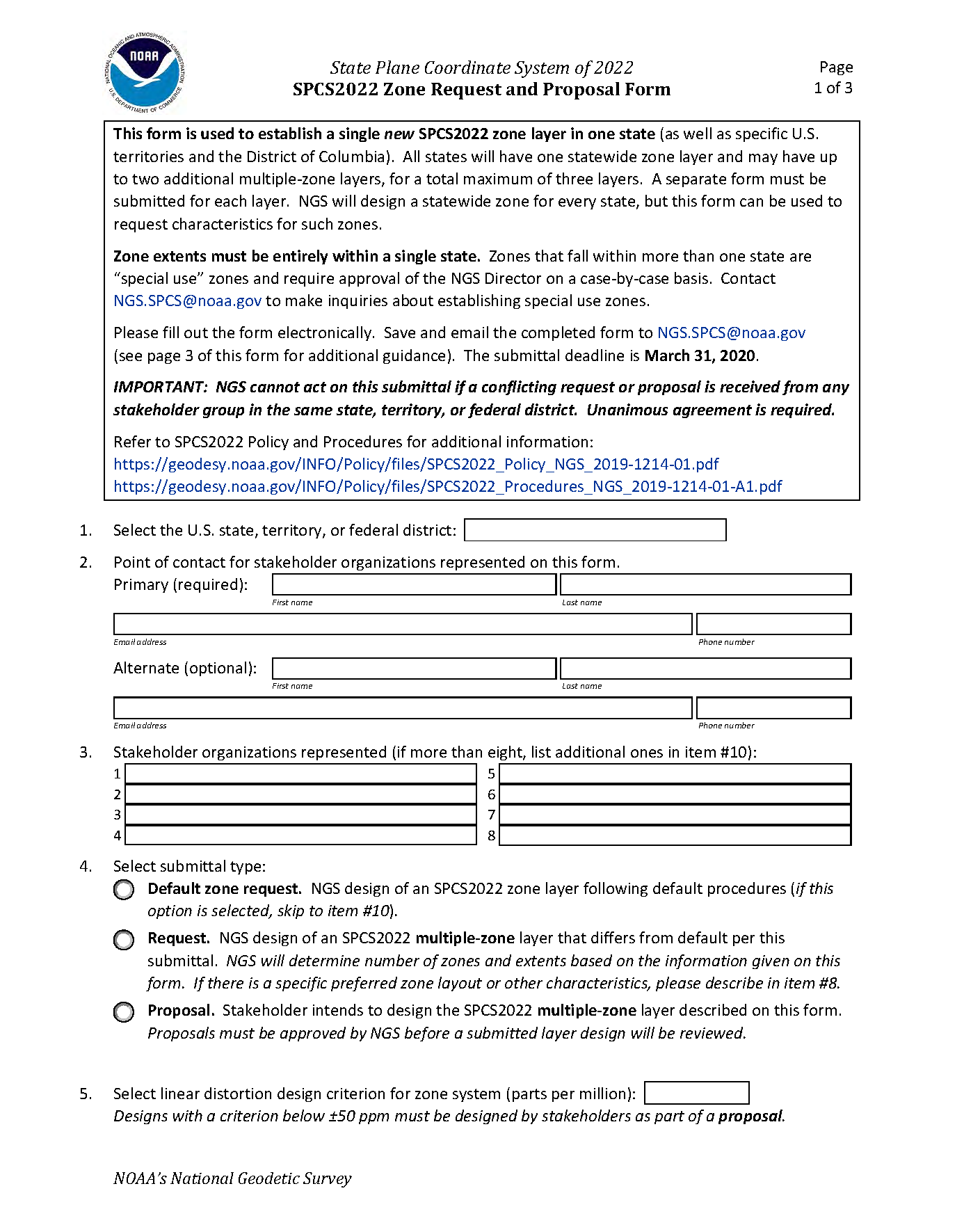 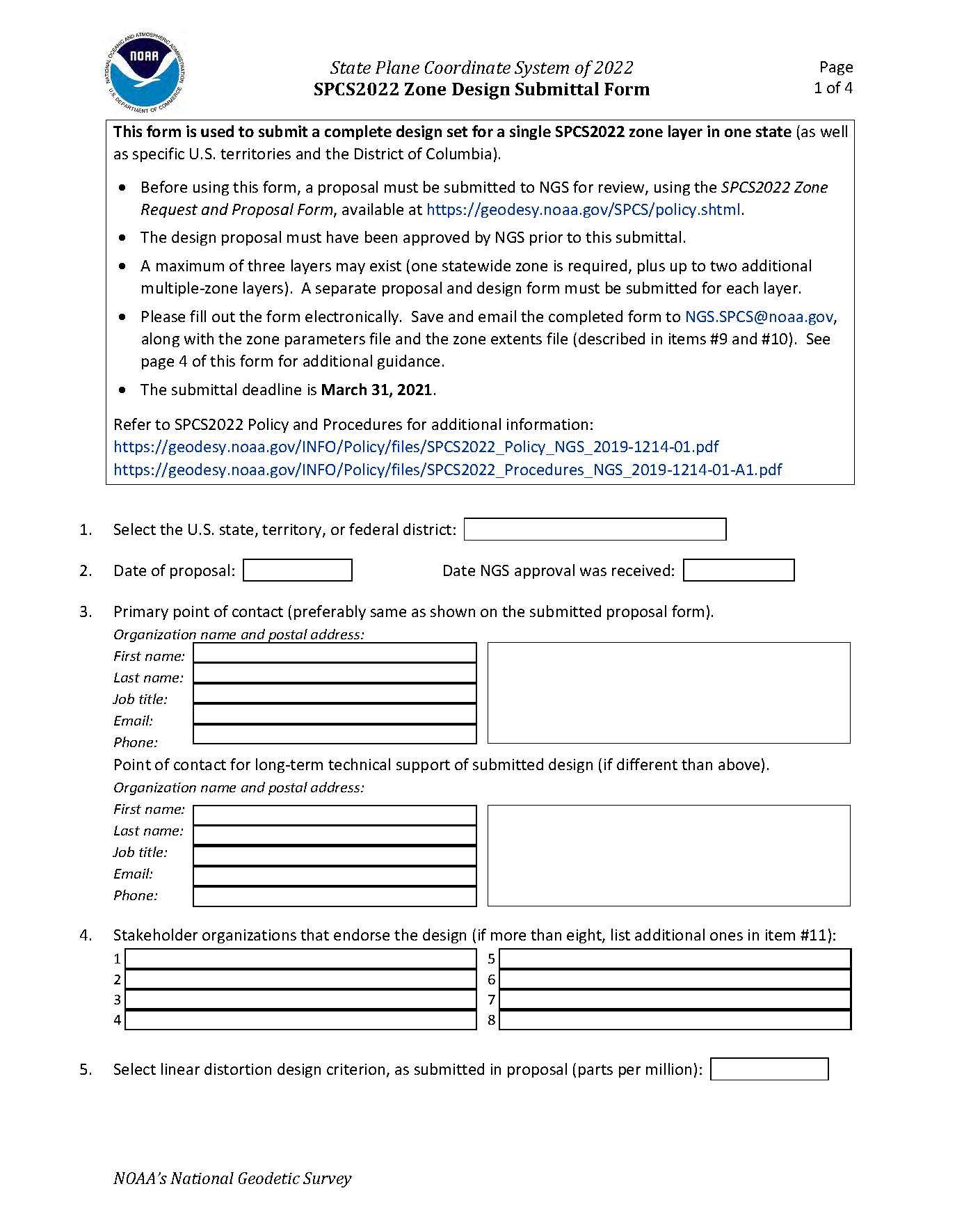 DONE
Deadline:  March 31, 2020
Deadline:  March 31, 2021
NGS-approved proposal required
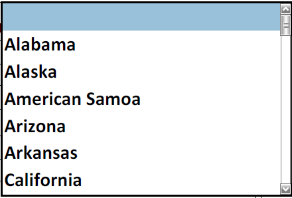 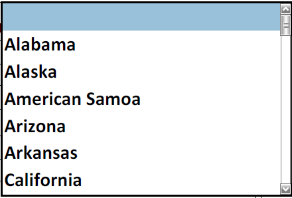 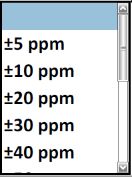 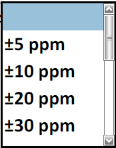 16
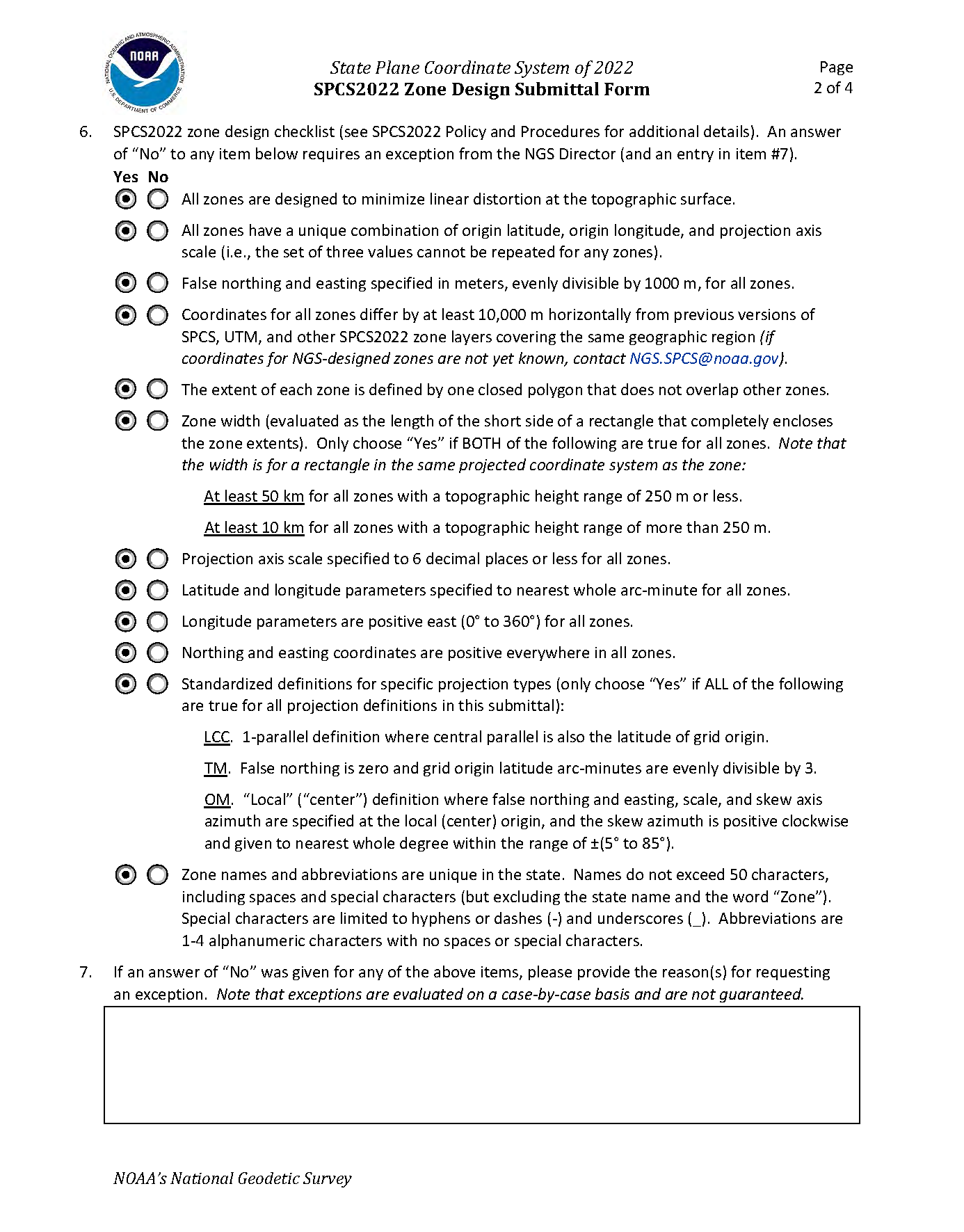 Use as policy & procedures checklist
17
Discussion items
Discussion items
SPCS2022 overview
SPCS2022 requests and proposals
Status of zone layout and designs
Exceptions and special use zones
Zone design distortion maps and datasets
Finalizing SPCS2022 designs
Footnote
18
Status of zone layout and designs
One layer (statewide):  16 states and territories
Includes combined territories sharing 1 zone
Puerto Rico and U.S. Virgin Islands
Guam and Commonwealth Northern Mariana Islands
Two zone layers:  26 states
Three zone layers:  12 states
19
State Plane Coordinate System of 2022 (955 zones in 56 states and territories)
Maps of all SPCS2022 layers
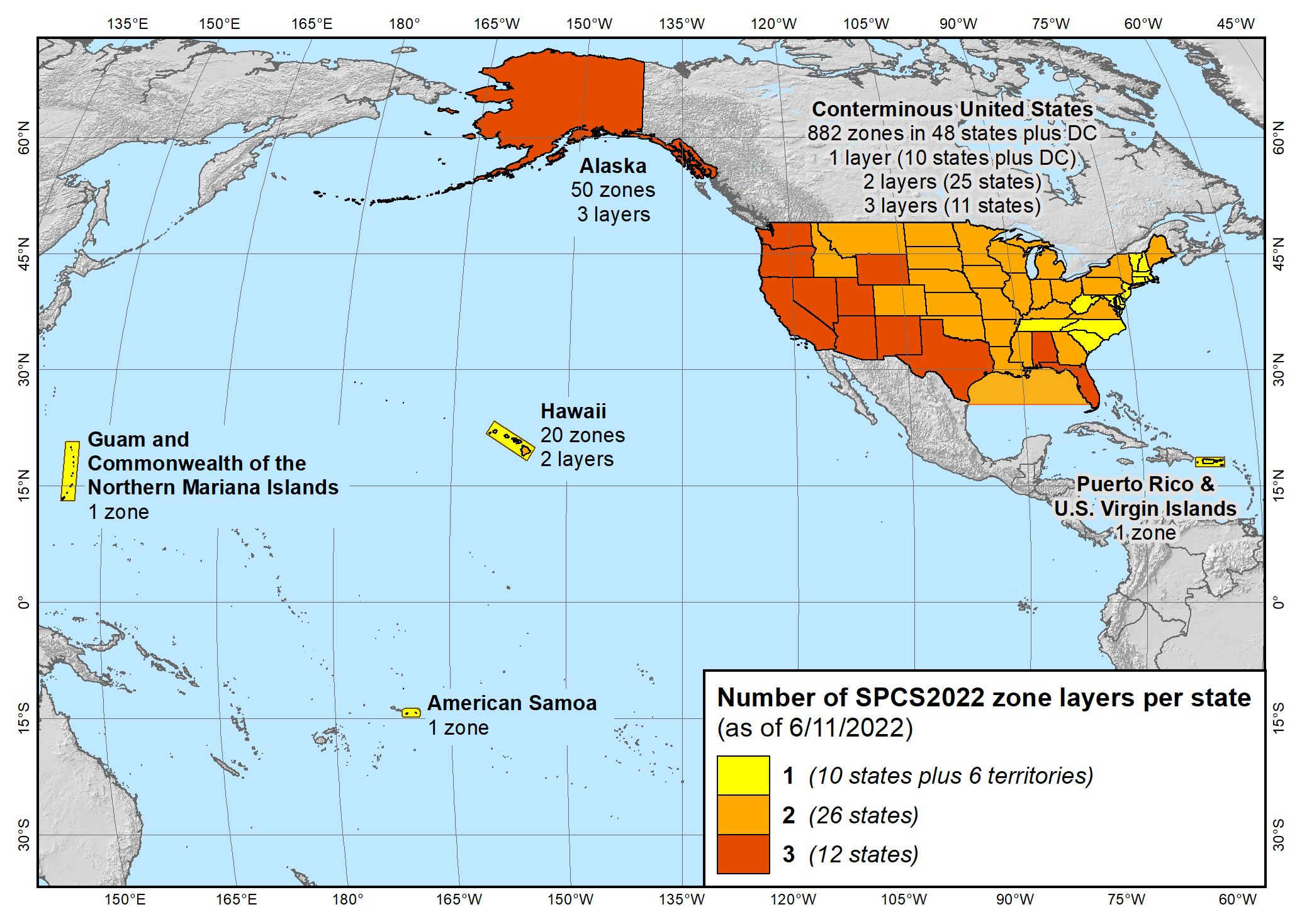 20
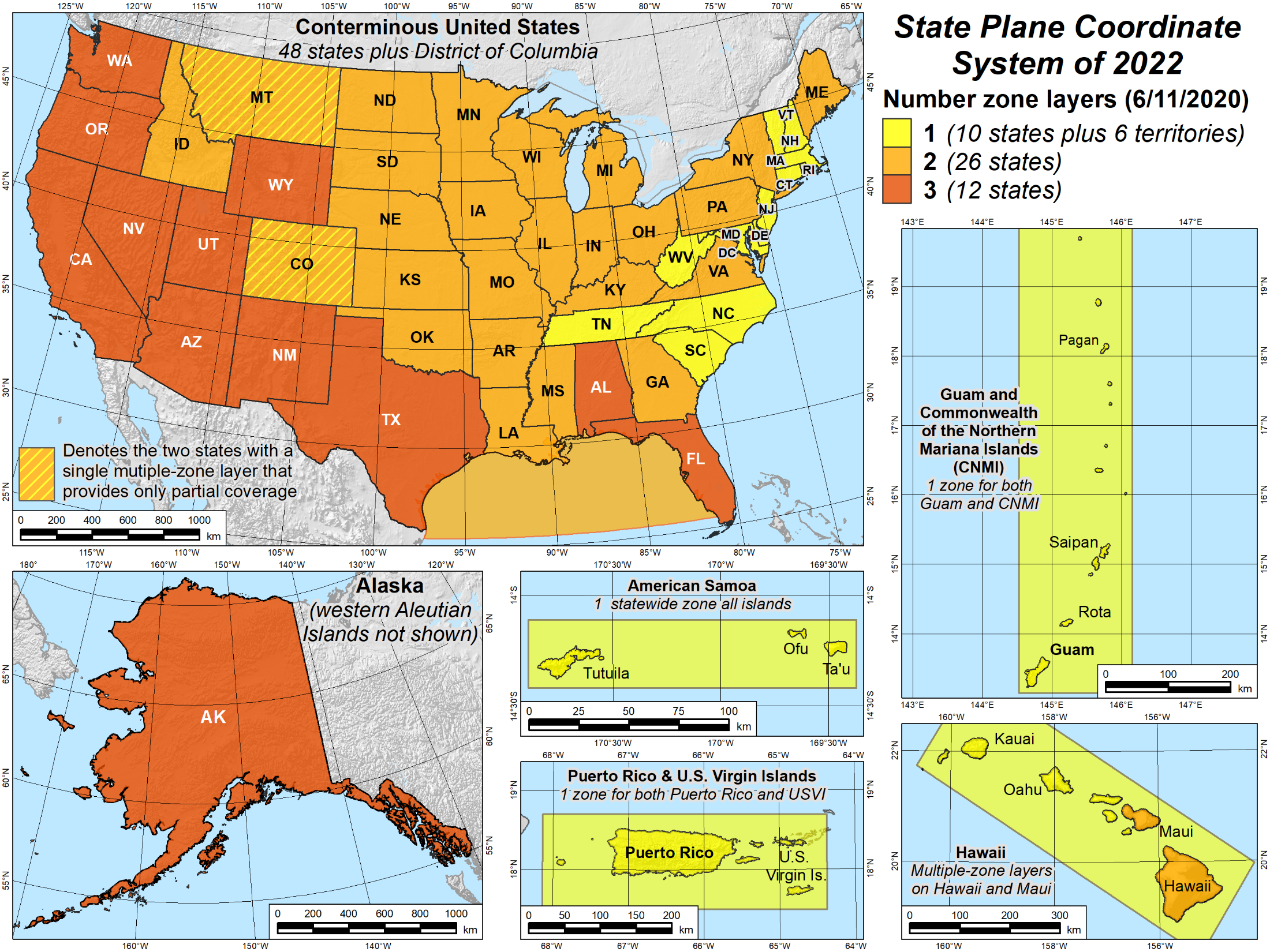 Maps of number of layers
21
Example of 2 zone layers: Iowa
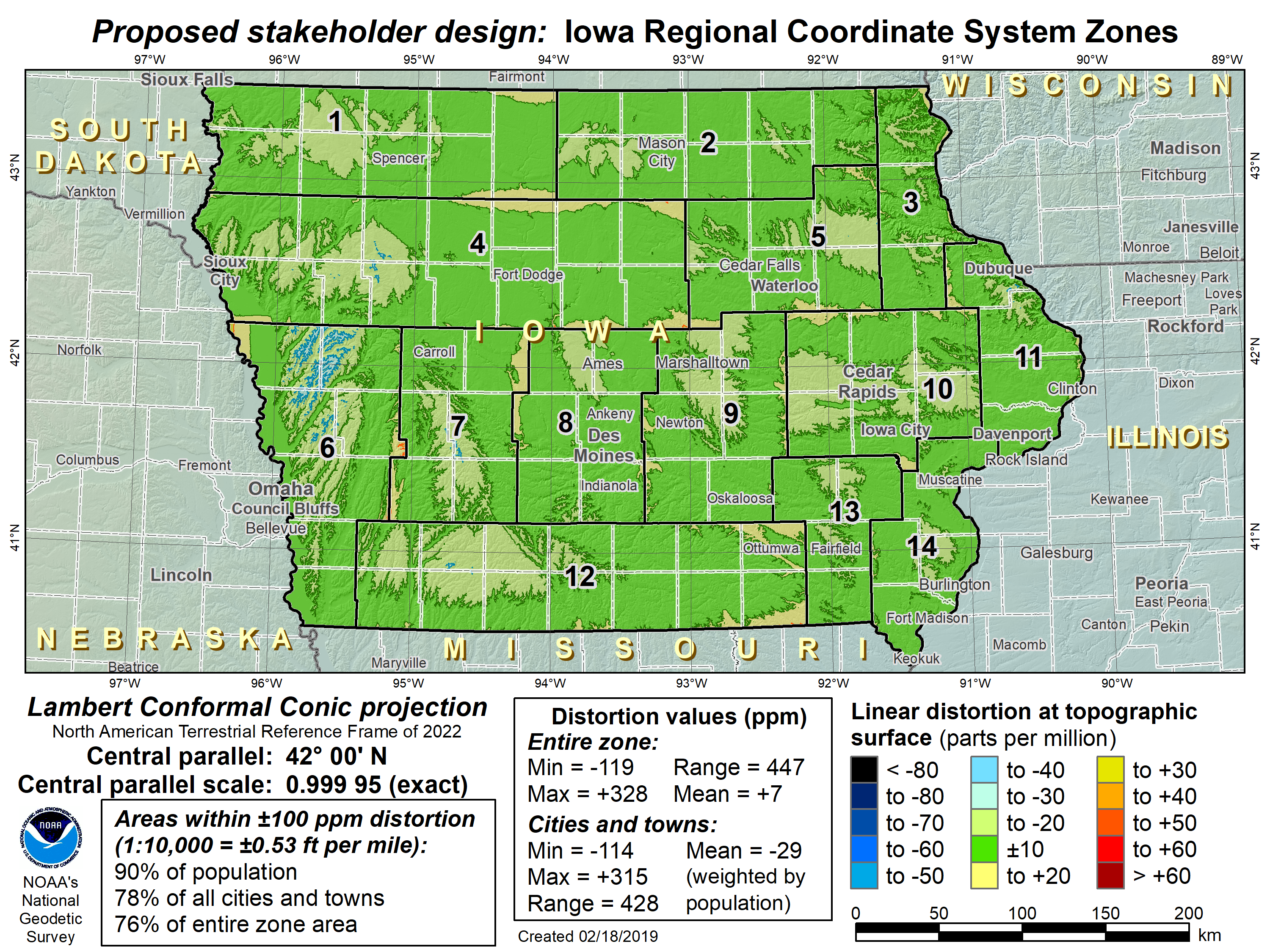 Multiple-zone layer(complete state coverage)
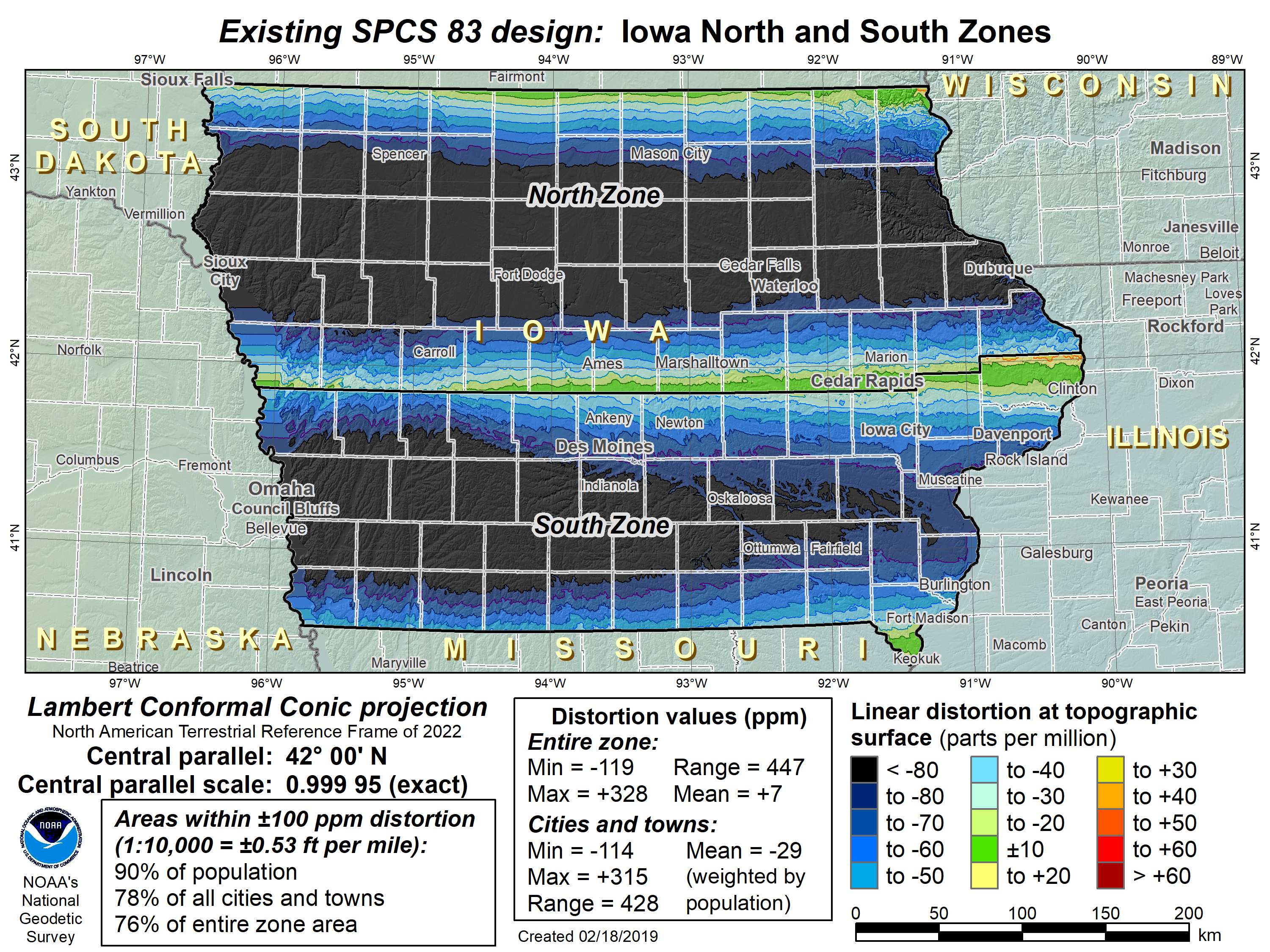 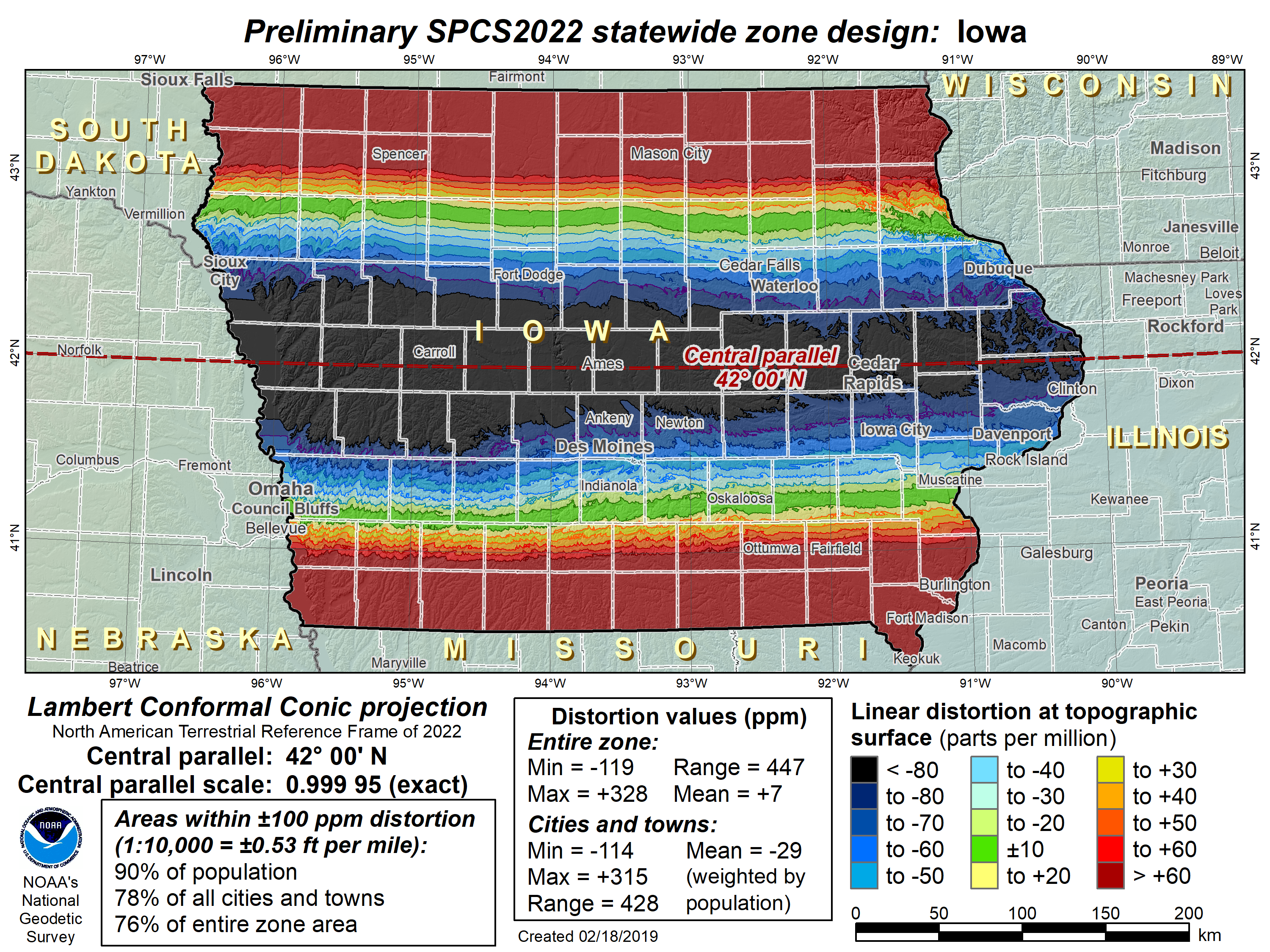 Statewide layer for EVERY state
22
Status of zone layout and designs
955 zones (approx) for 56 states and territories
23
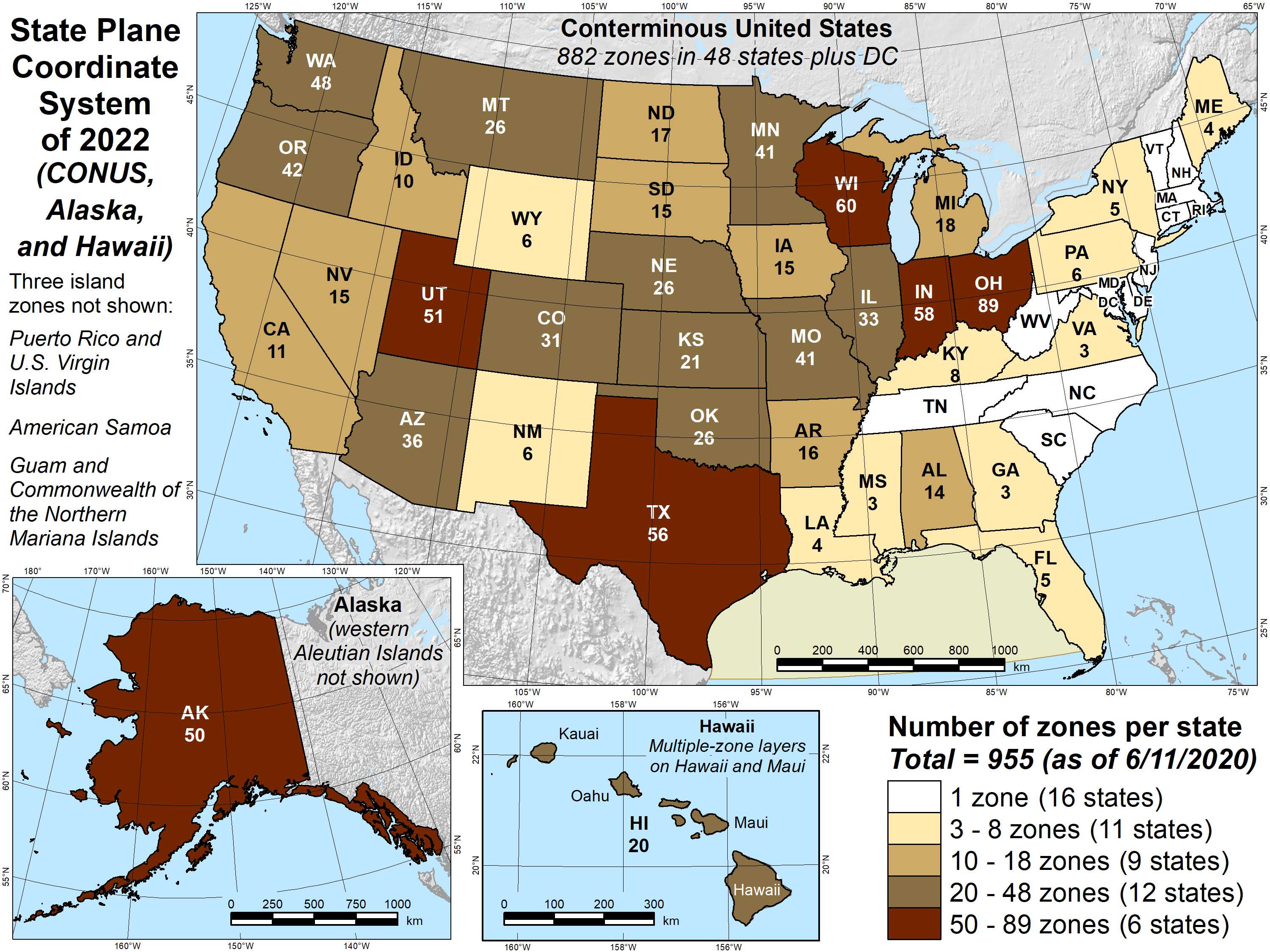 Map number of zones
24
Status of zone layout and designs
955 zones (approx) for 56 states and territories
Designs by NGS
161 zones (approx), including statewide zones
Range from 1 to 20 zones (Alaska and Hawaii)
About 120 done (preliminary)
Statewide zones done for nearly all states
25
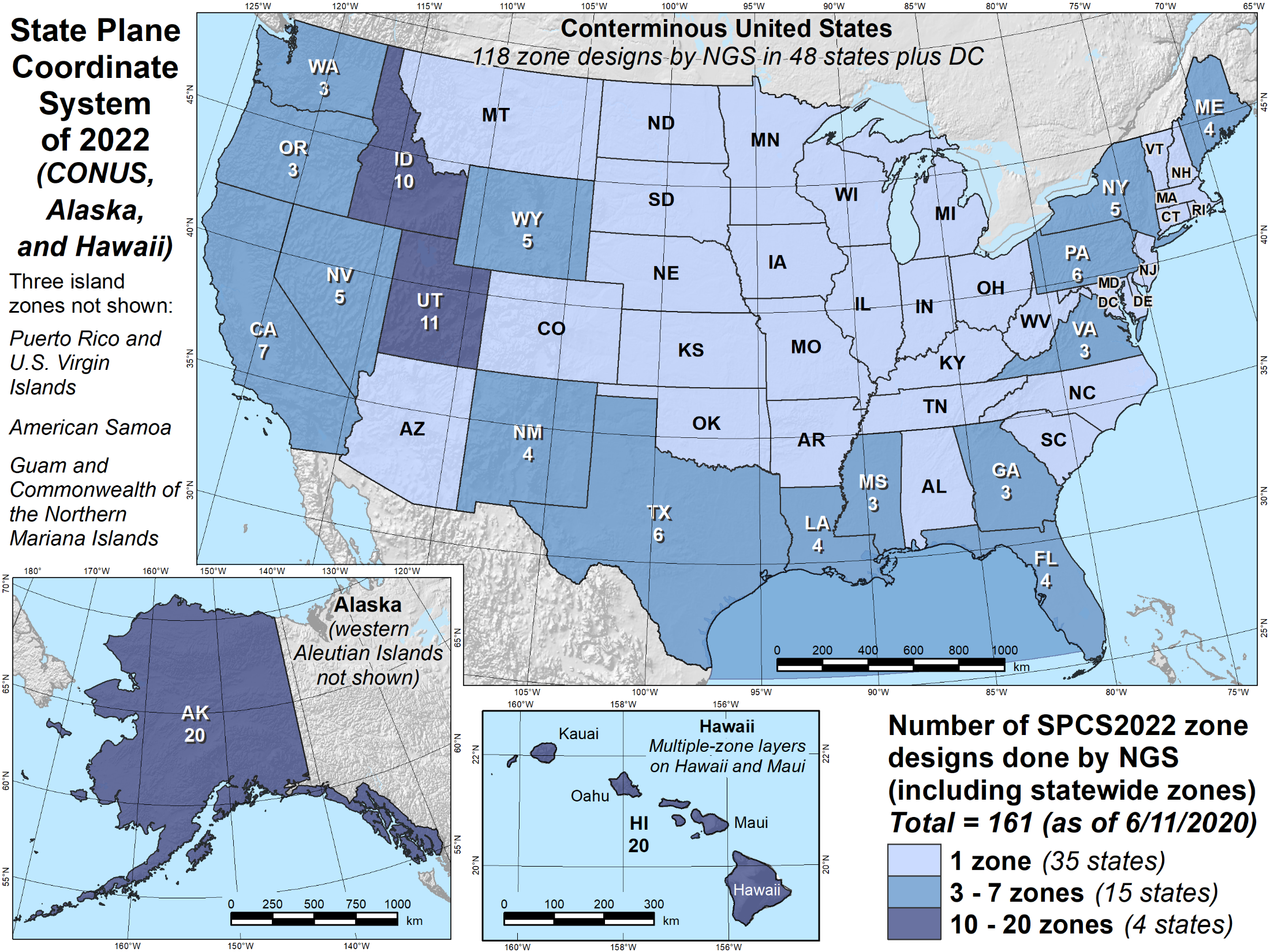 Map of NGS designs
26
Status of zone layout and designs
955 zones (approx) for 56 states and territories
Designs by NGS
161 zones (approx), including statewide zones
Range from 1 to 20 zones (Alaska and Hawaii)
About 120 done (preliminary)
Statewide zones done for nearly all states
Designs by state stakeholders
794 zones (approx) in 29 states
Range from 1 to 88 zones (Ohio)
Essentially all are LDPs (distortion < ±50 ppm)
27
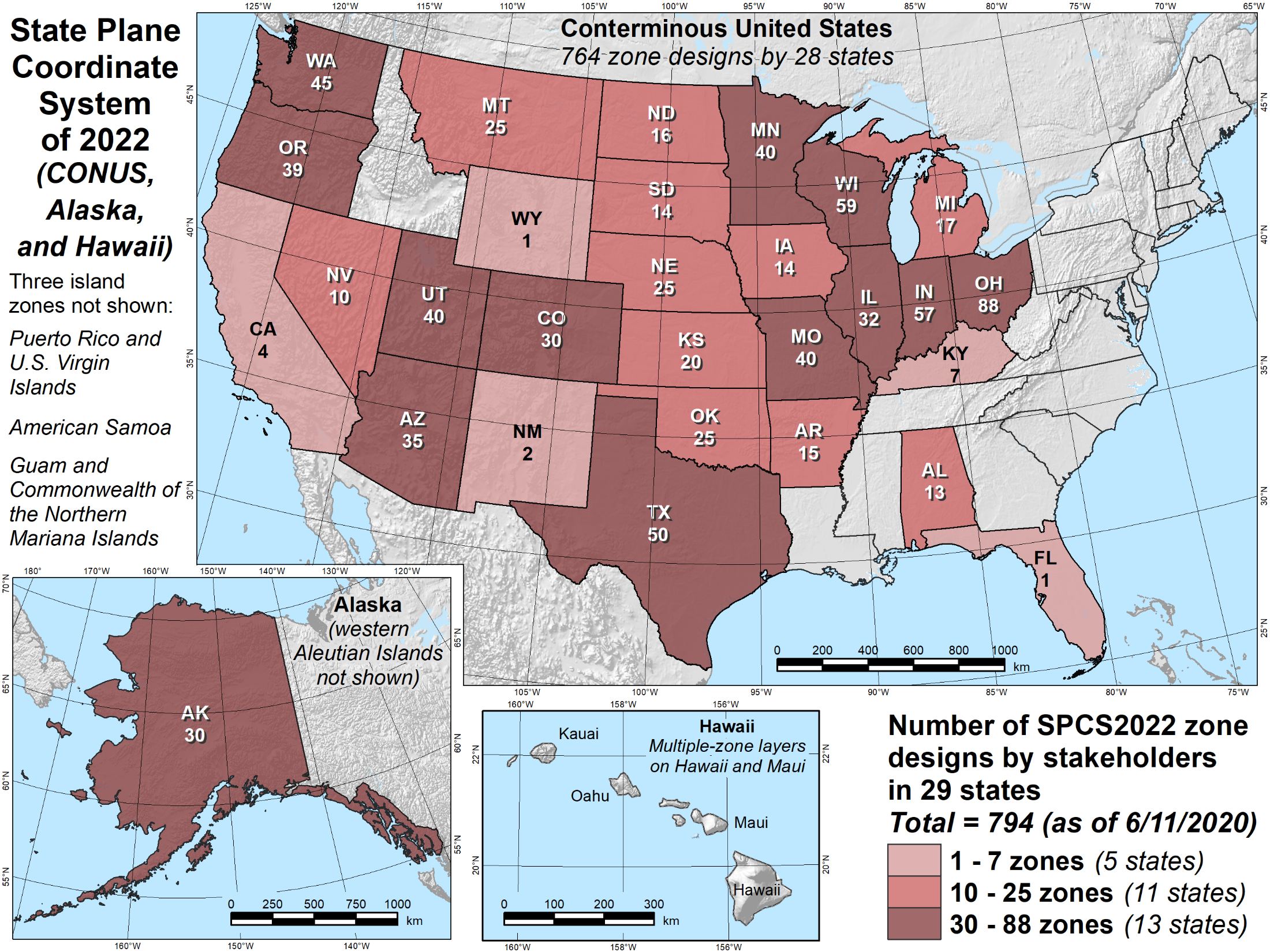 Map of state designs
28
Discussion items
Discussion items
SPCS2022 overview
SPCS2022 requests and proposals
Status of zone layout and designs
Exceptions and special use zones
Zone design distortion maps and datasets
Finalizing SPCS2022 designs
Footnote
29
Exception requests
Total of 3 states requested exceptions
Wisconsin (59 zones for 72 counties):  APPROVED
Indiana (57 zones for 92 counties):  PENDING
Ohio (88 zones, one per county):  PENDING
Must be approved by NGS Director
Indiana and Ohio requests were expected
No “surprise” requests received
May be a few requests during state design efforts
30
Special use zones
Zones that are in more than one state
Total of 2 requests for 4 special use zones
Navajo Nation (AZ, NM, UT, plus CO)
Lower Colorado River (AZ, CA, NV)
Glen Canyon National Recreation Area (AZ, UT)
Flaming Gorge / Dinosaur Nat’l Mon (CO, UT, WY)
Must be approved by NGS Director
31
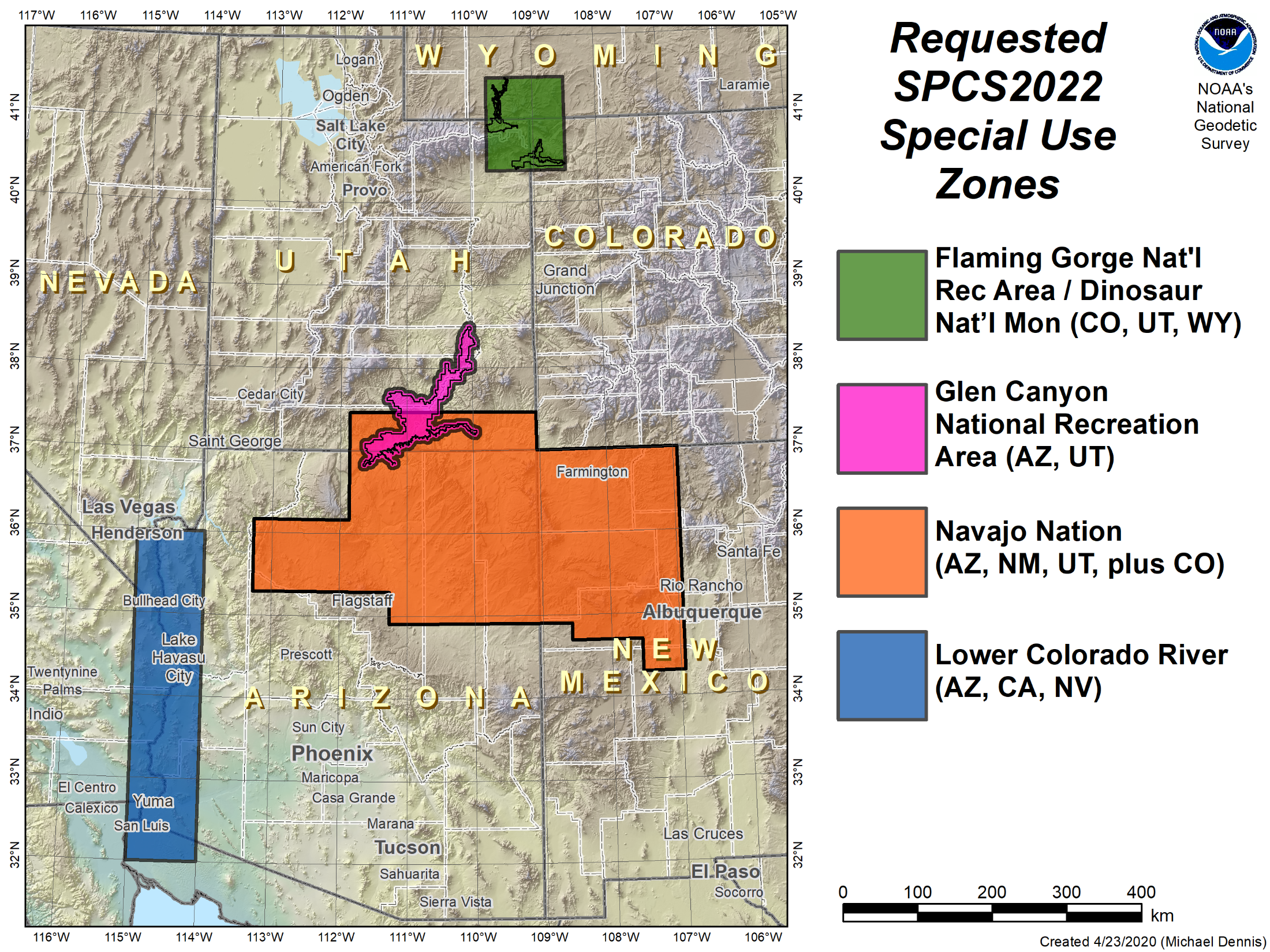 Map of special use zones
32
Special use zones
Zones that are in more than one state
Total of 2 requests for 4 special use zones
Navajo Nation (AZ, NM, UT, plus CO)
Lower Colorado River (AZ, CA, NV)
Glen Canyon National Recreation Area (AZ, UT)
Flaming Gorge / Dinosaur Nat’l Mon (CO, UT, WY)
Must be approved by NGS Director
Make Louisiana Offshore zone special use?
33
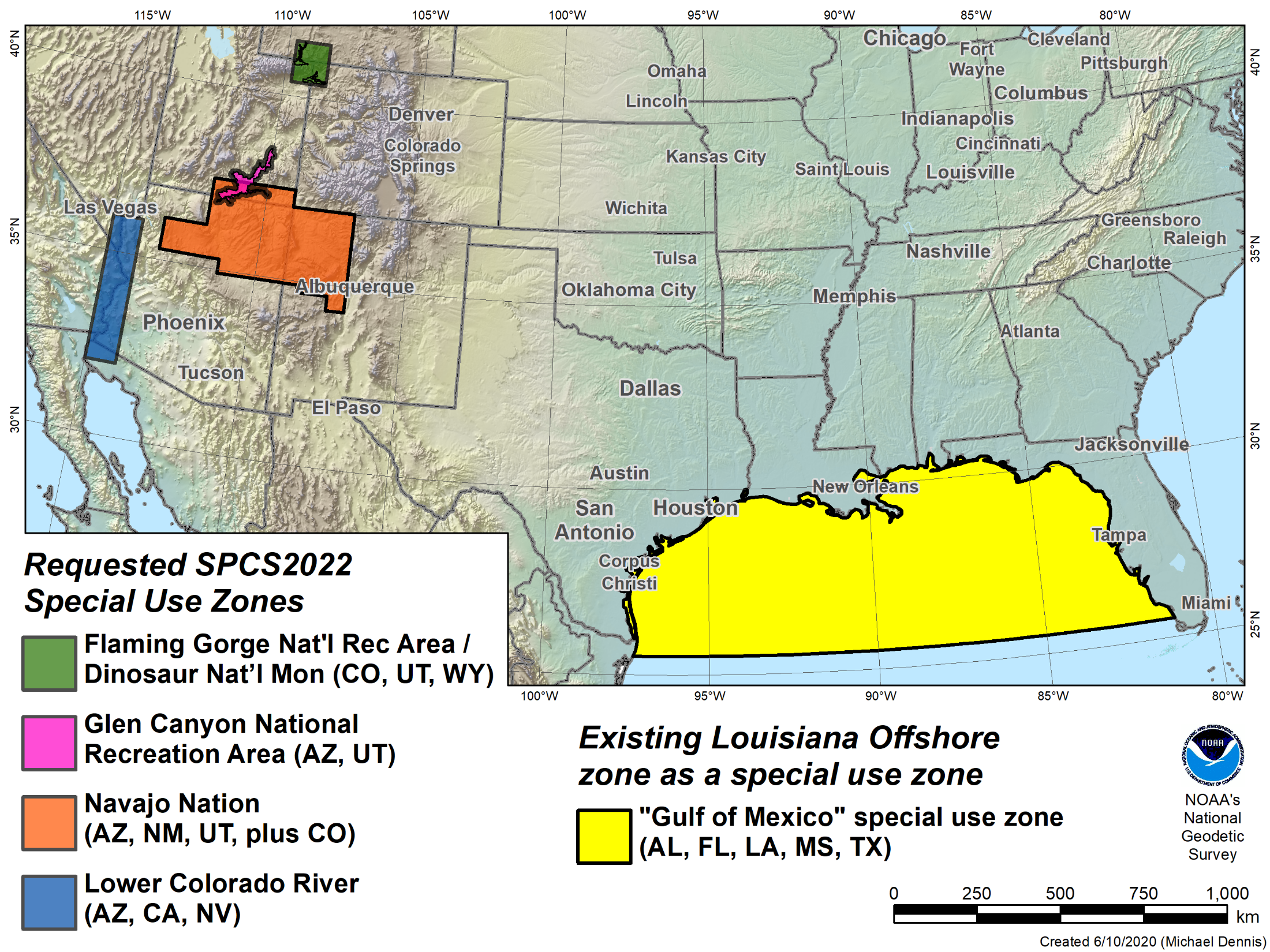 Existing “special use” zone
Louisiana “offshore” zone
34
Discussion items
Discussion items
SPCS2022 overview
SPCS2022 requests and proposals
Status of zone layout and designs
Exceptions and special use zones
Zone design distortion maps and datasets
Finalizing SPCS2022 designs
Footnote
35
Current distortion design maps
Over 200 distortion design maps created
NONE give all design parameters
About 120 SPCS2022 designs in most states
About 45 multiple-zone maps (~60 zones total)
About 75 statewide zone maps
About 90 maps for existing NAD 83 zones
~50 SPCS 83 existing zone maps
~40 UTM 83 or existing statewide zones
Distortion data provided for many states
36
geodesy.noaa.gov
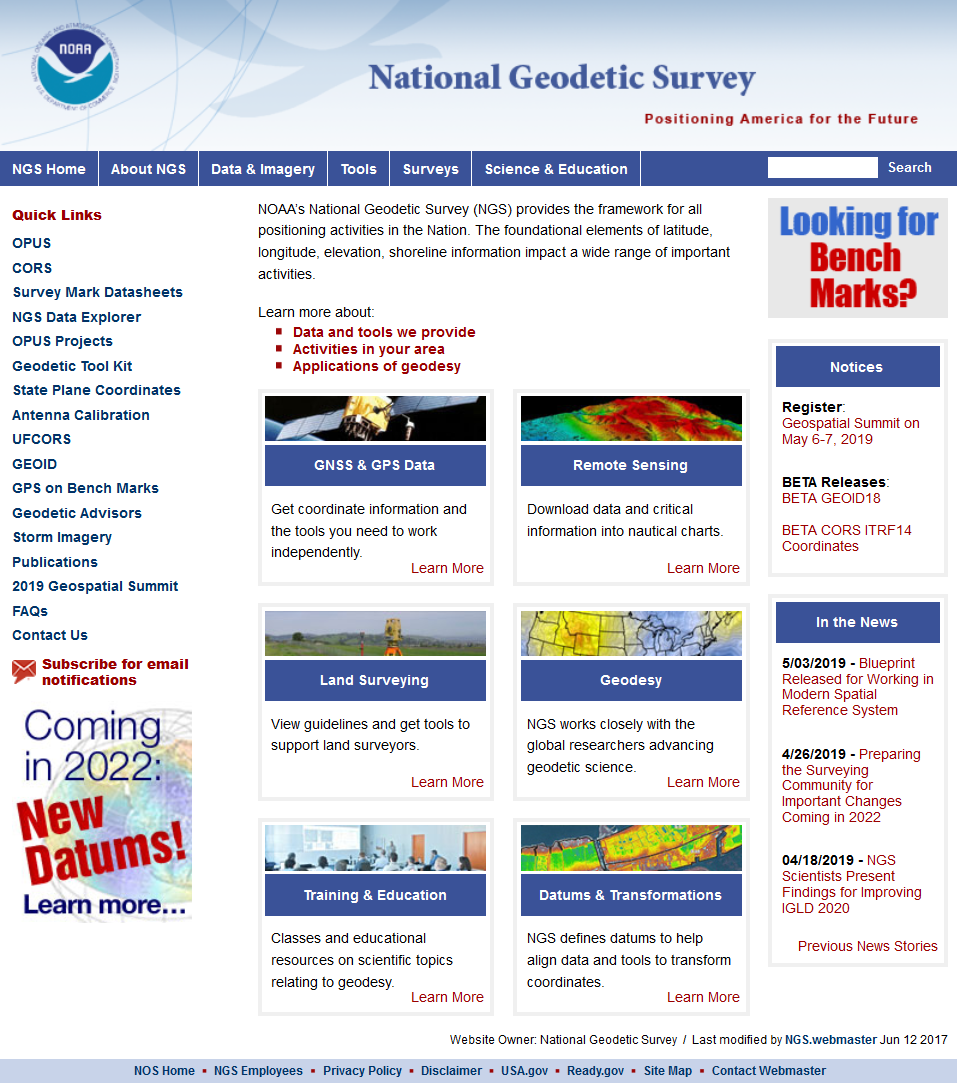 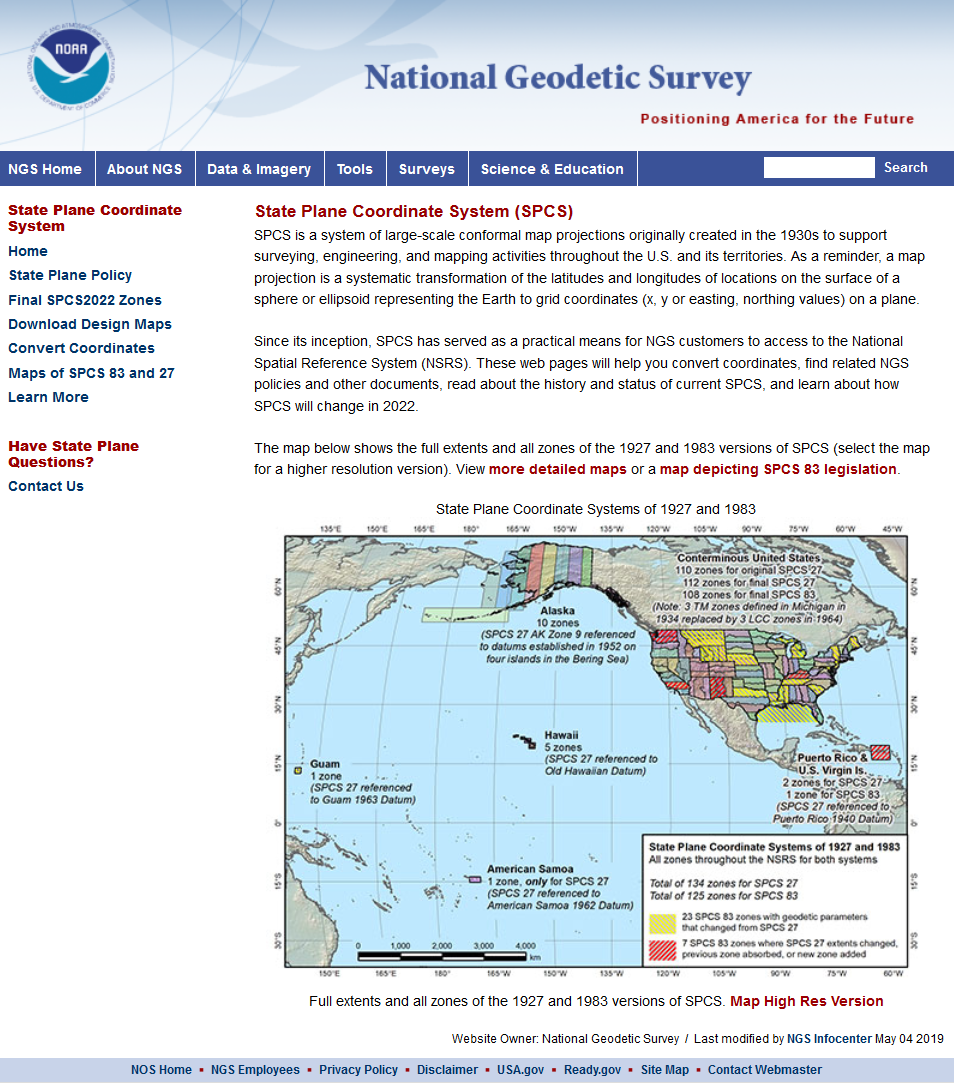 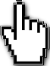 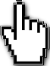 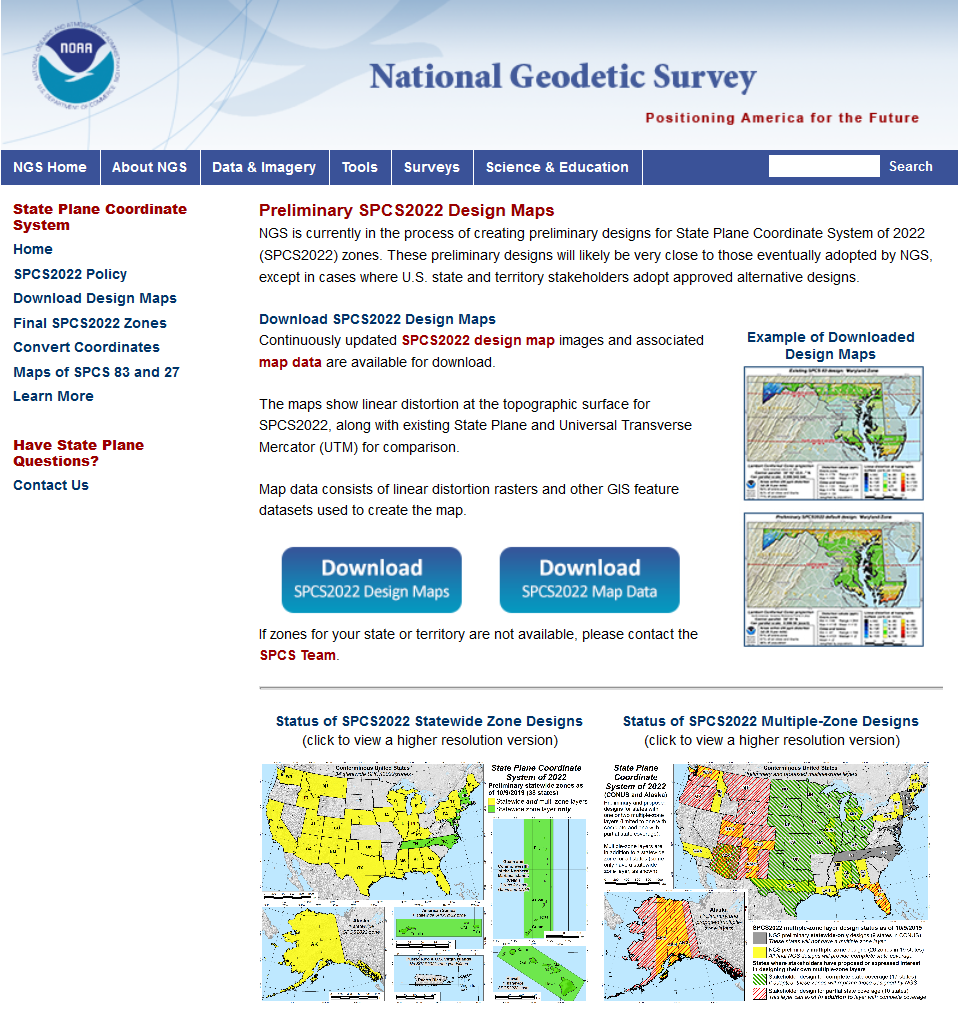 37
geodesy.noaa.gov
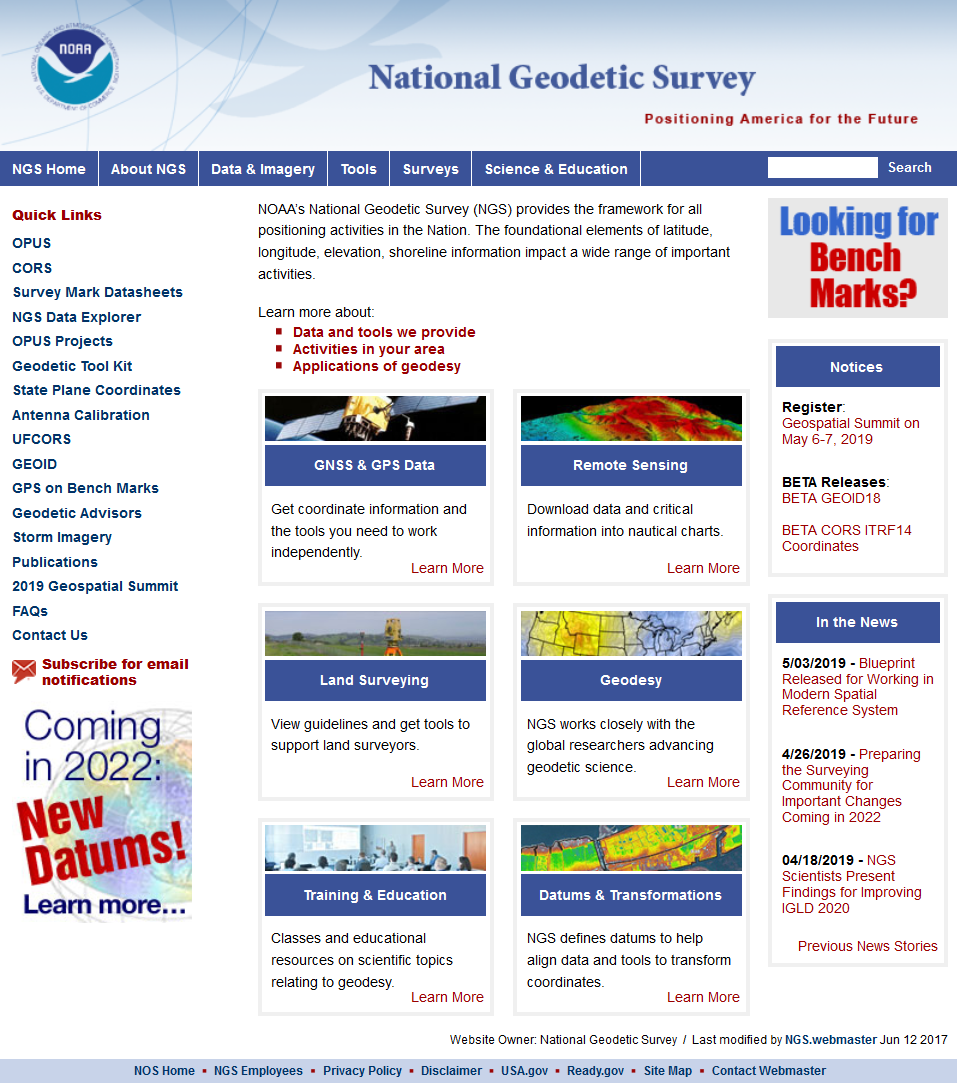 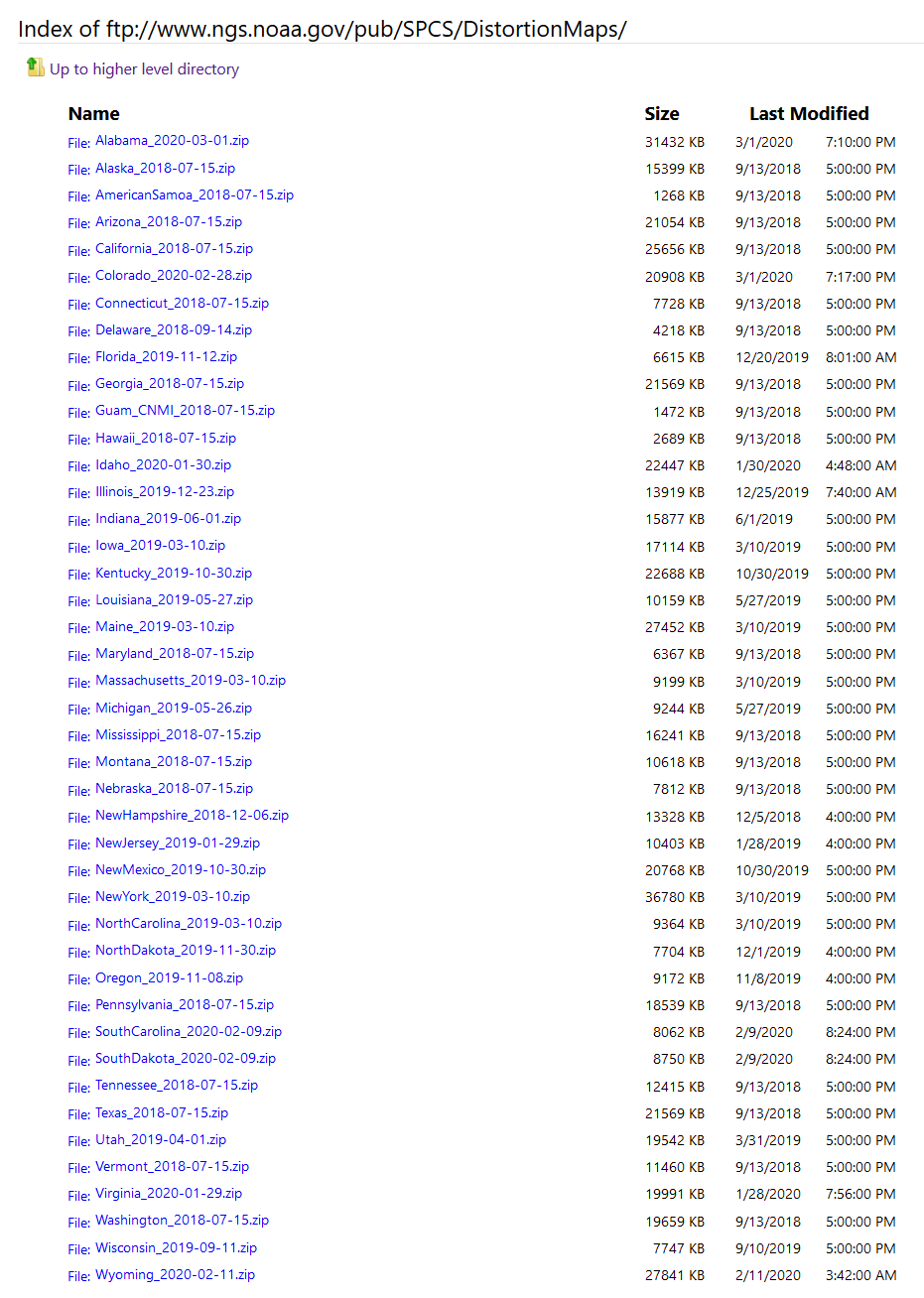 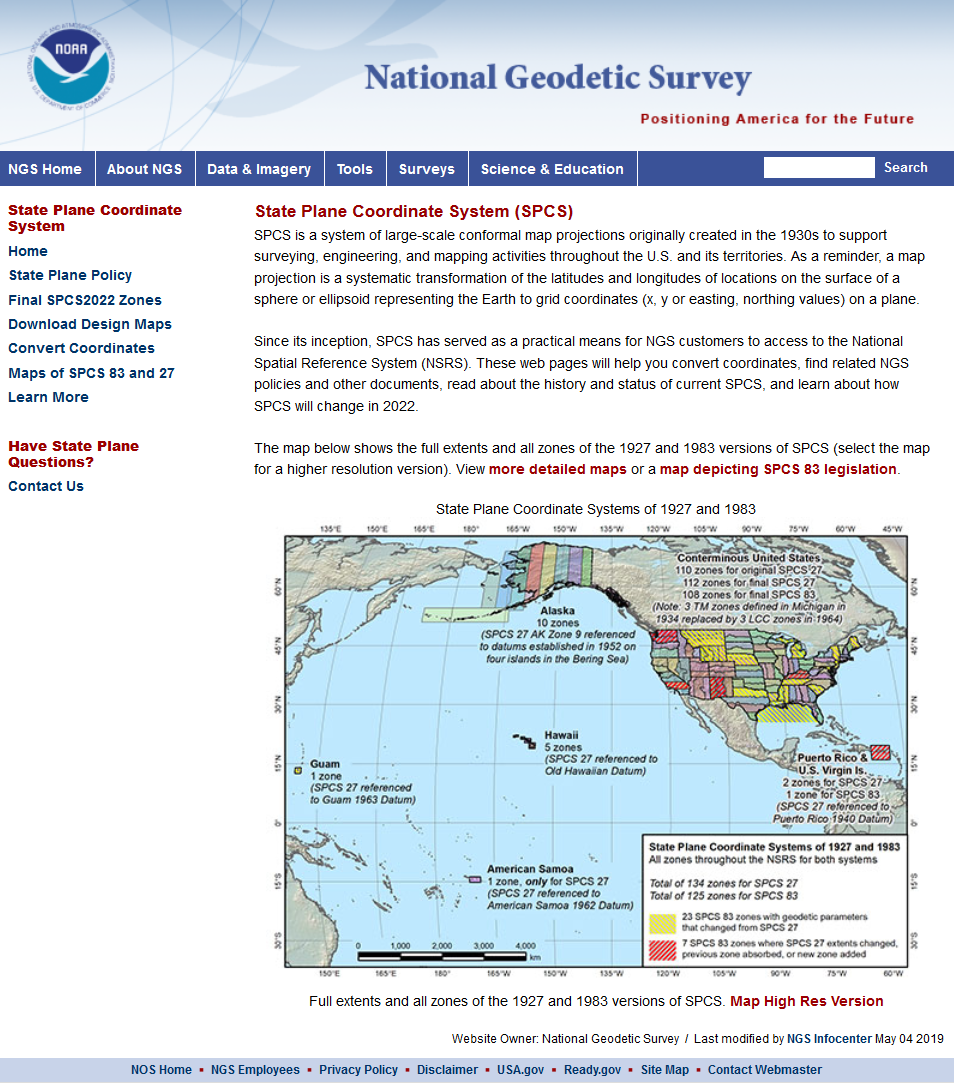 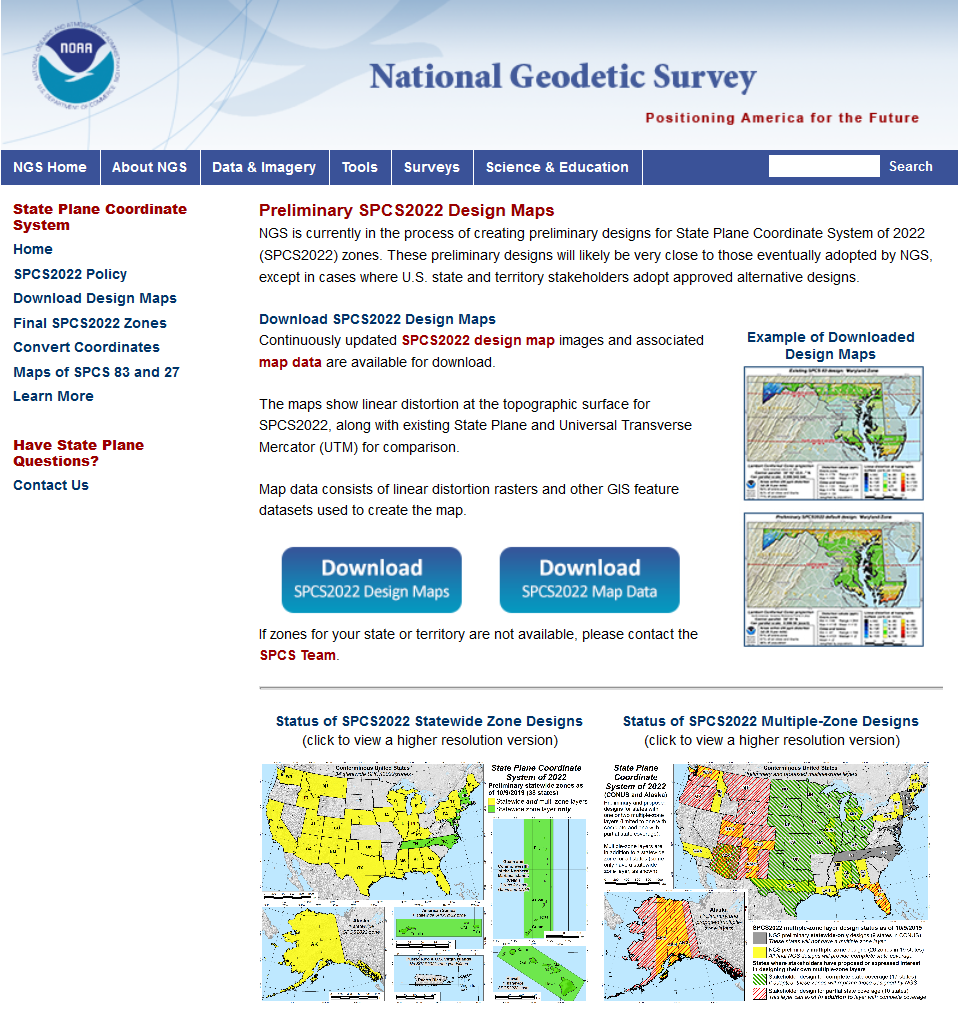 38
geodesy.noaa.gov
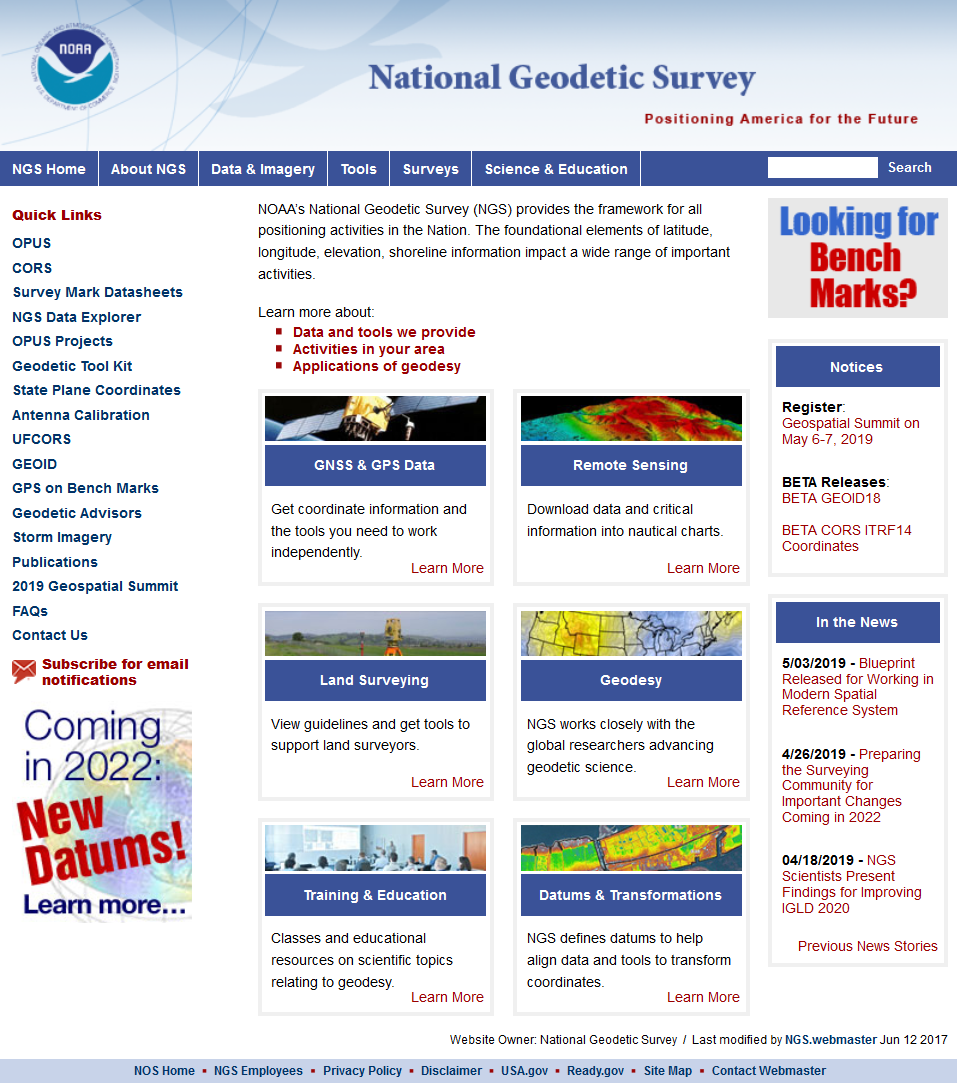 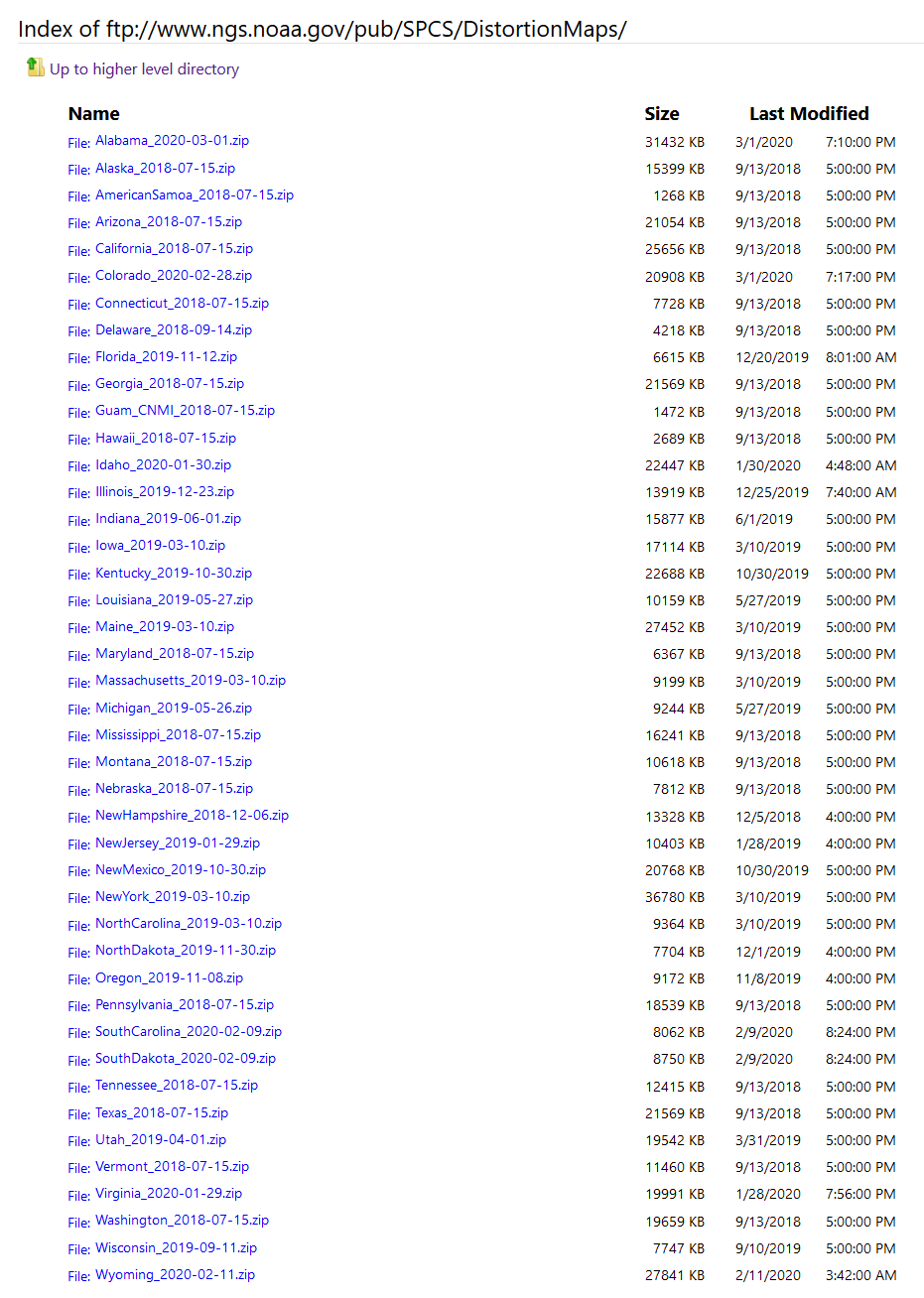 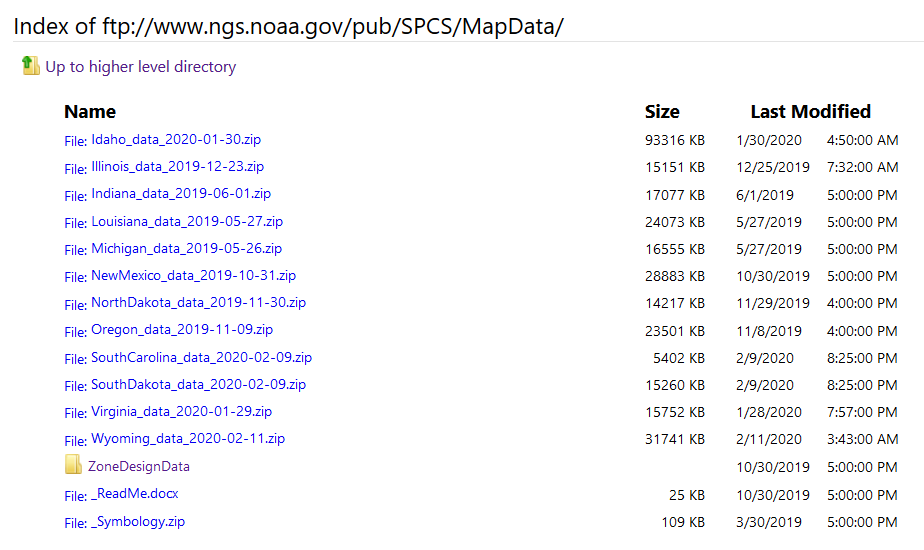 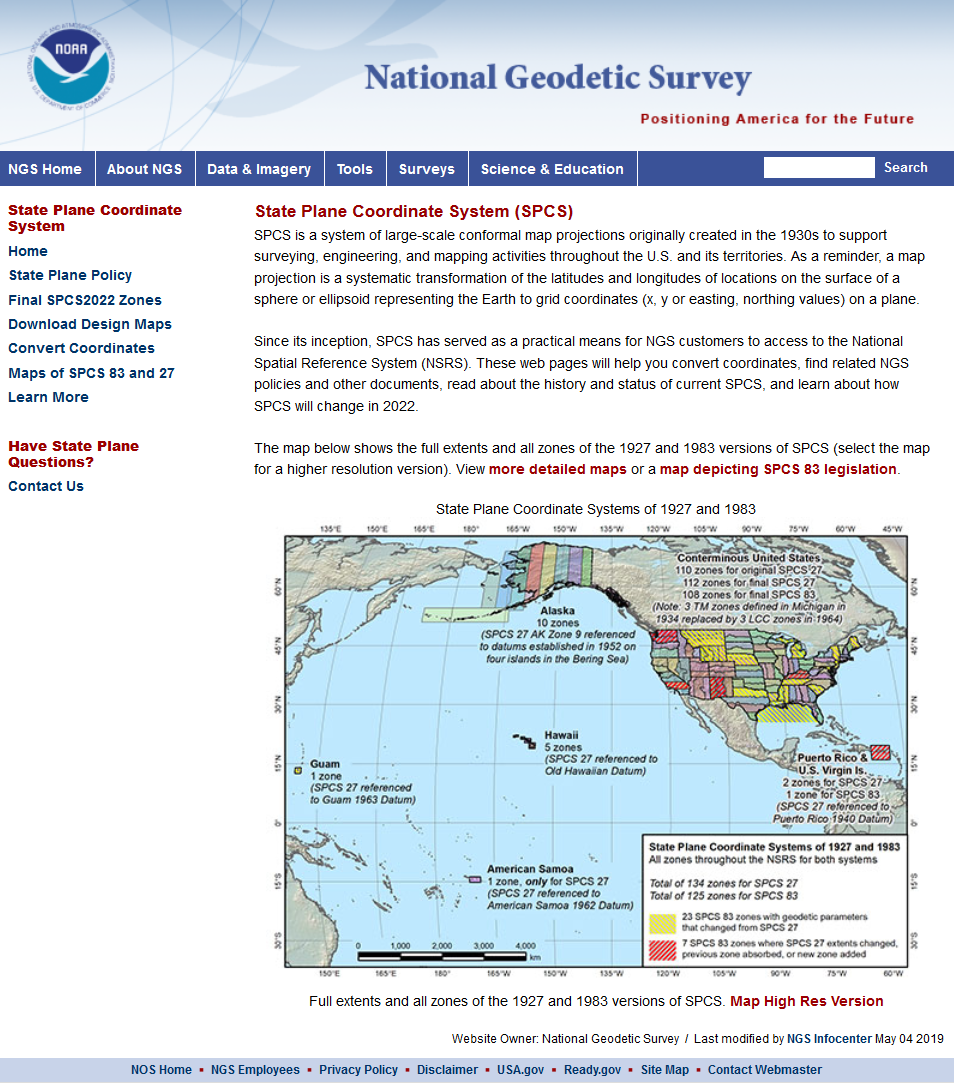 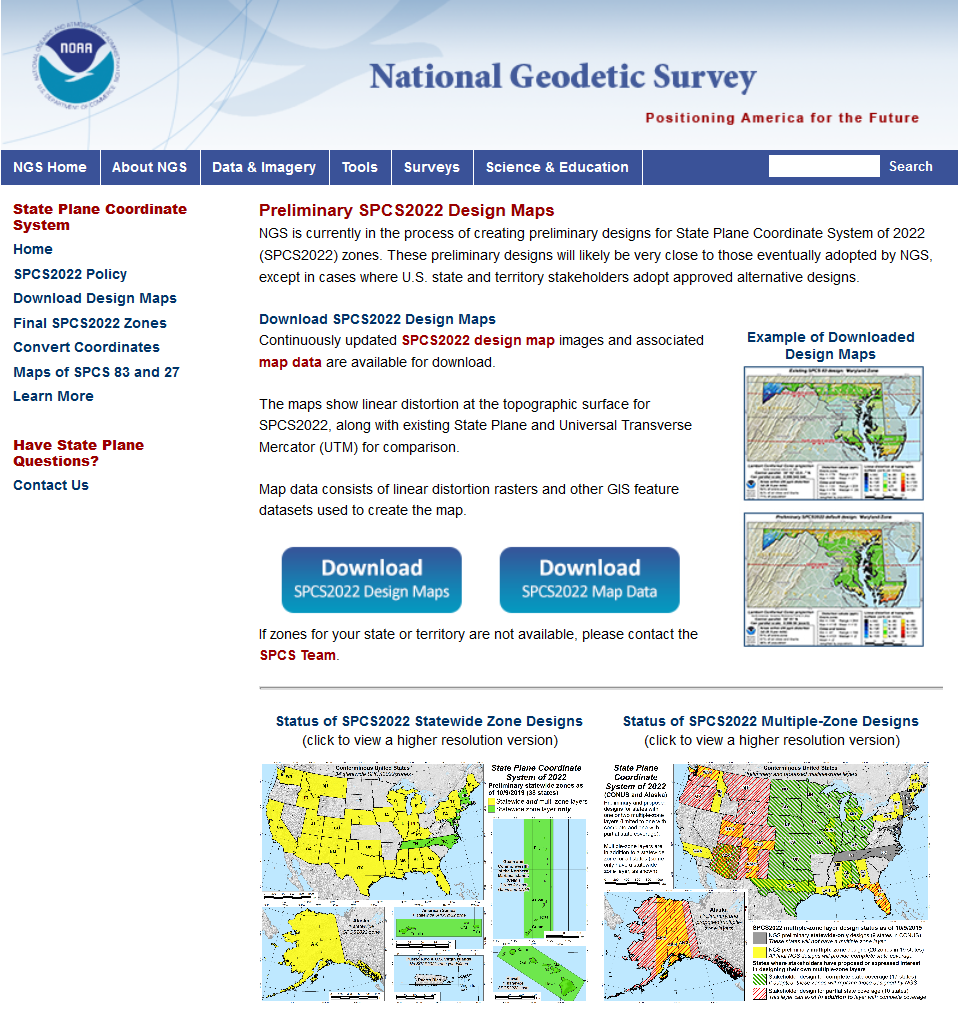 39
Zone design maps and data
How best to proceed?
New maps with all parameters via FTP?
Create an SPCS2022 “atlas”?
40
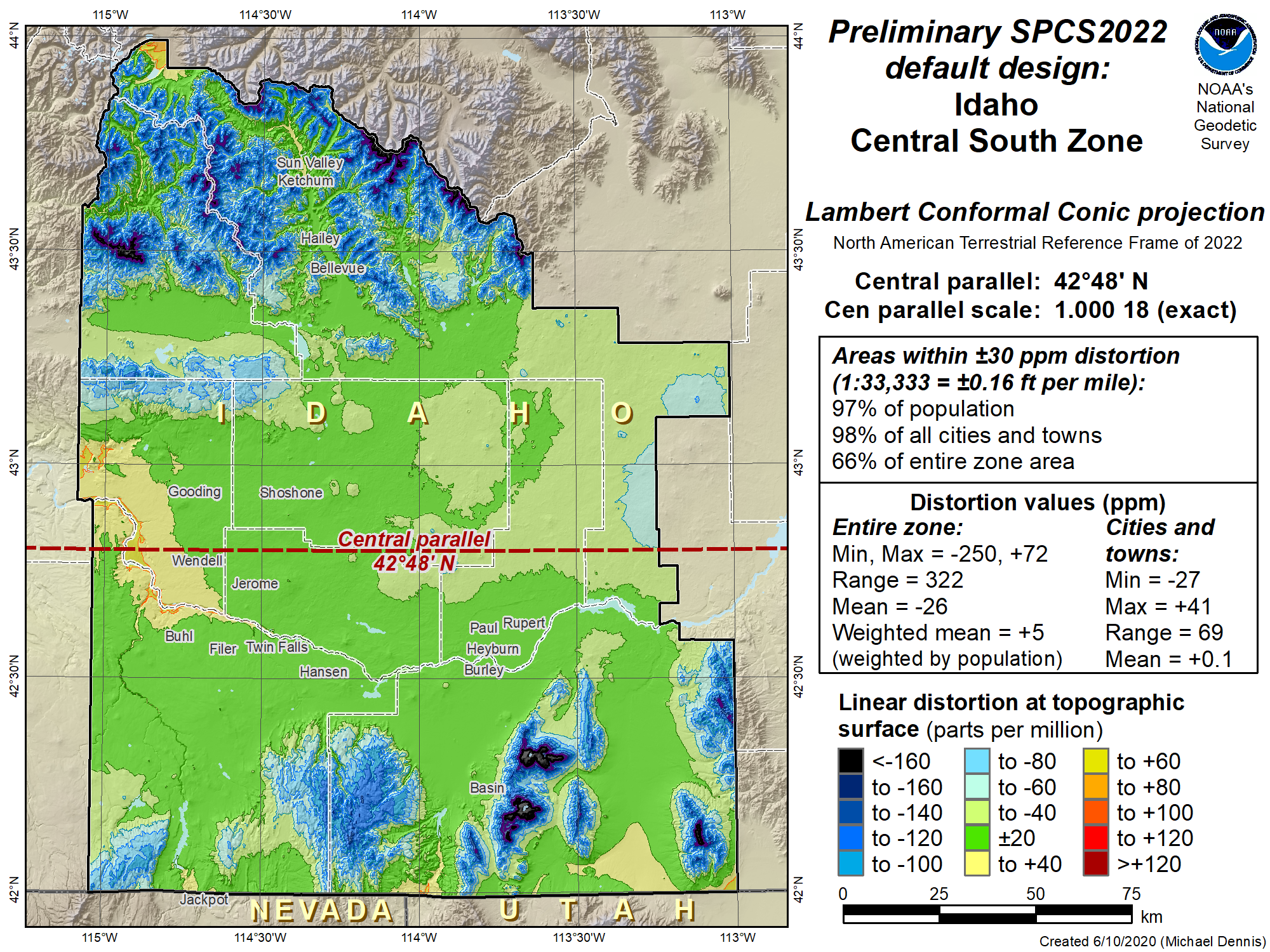 Example map partial
41
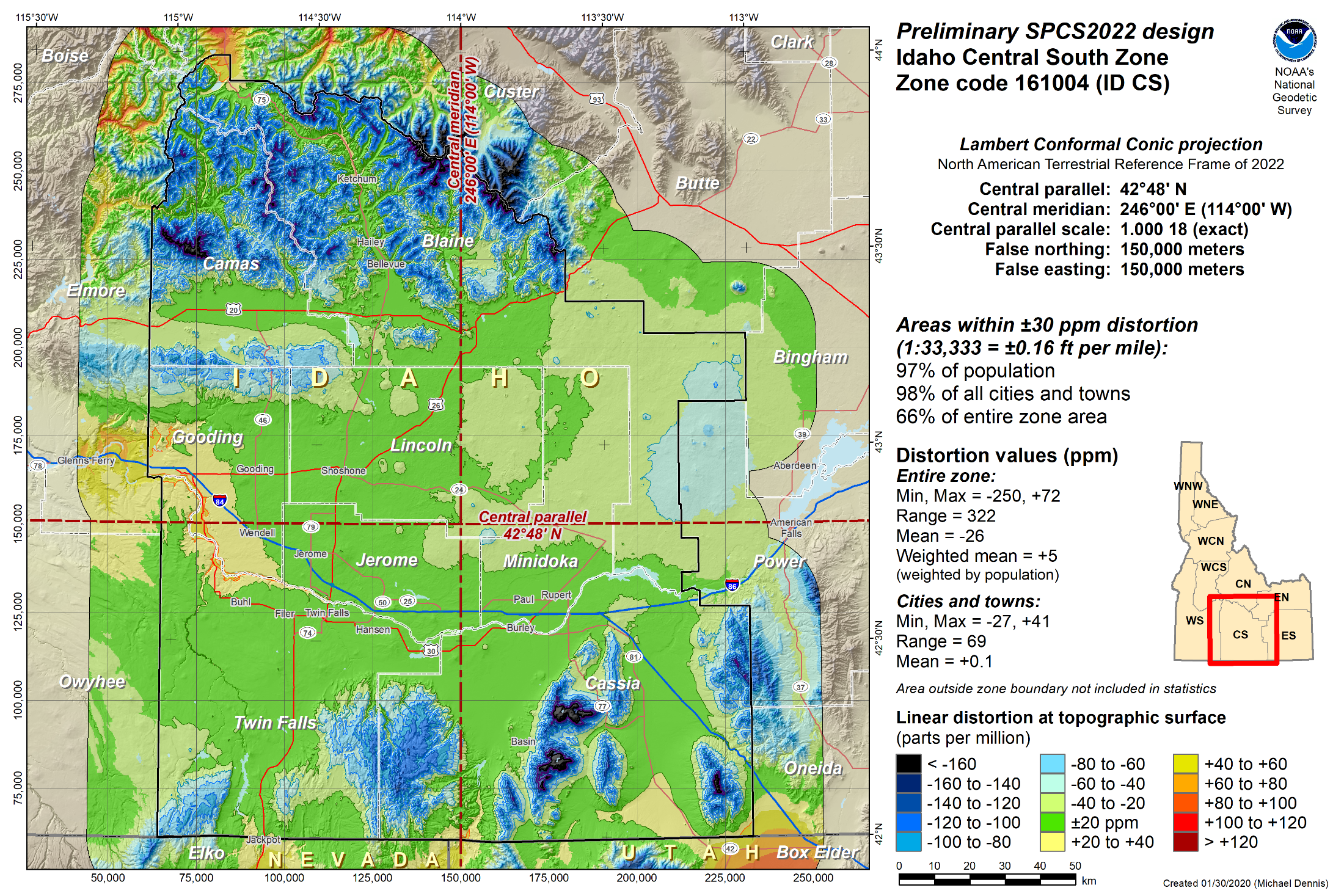 Example map complete
42
New distortion design maps
How best to proceed?
New maps with all parameters via FTP?
Create an SPCS2022 “atlas”?
Create interactive online maps and dashboards?
Provide distortion rasters?  Via FTP or web?
Provide parameters separate from maps?
43
Example interactive online maps and dashboard
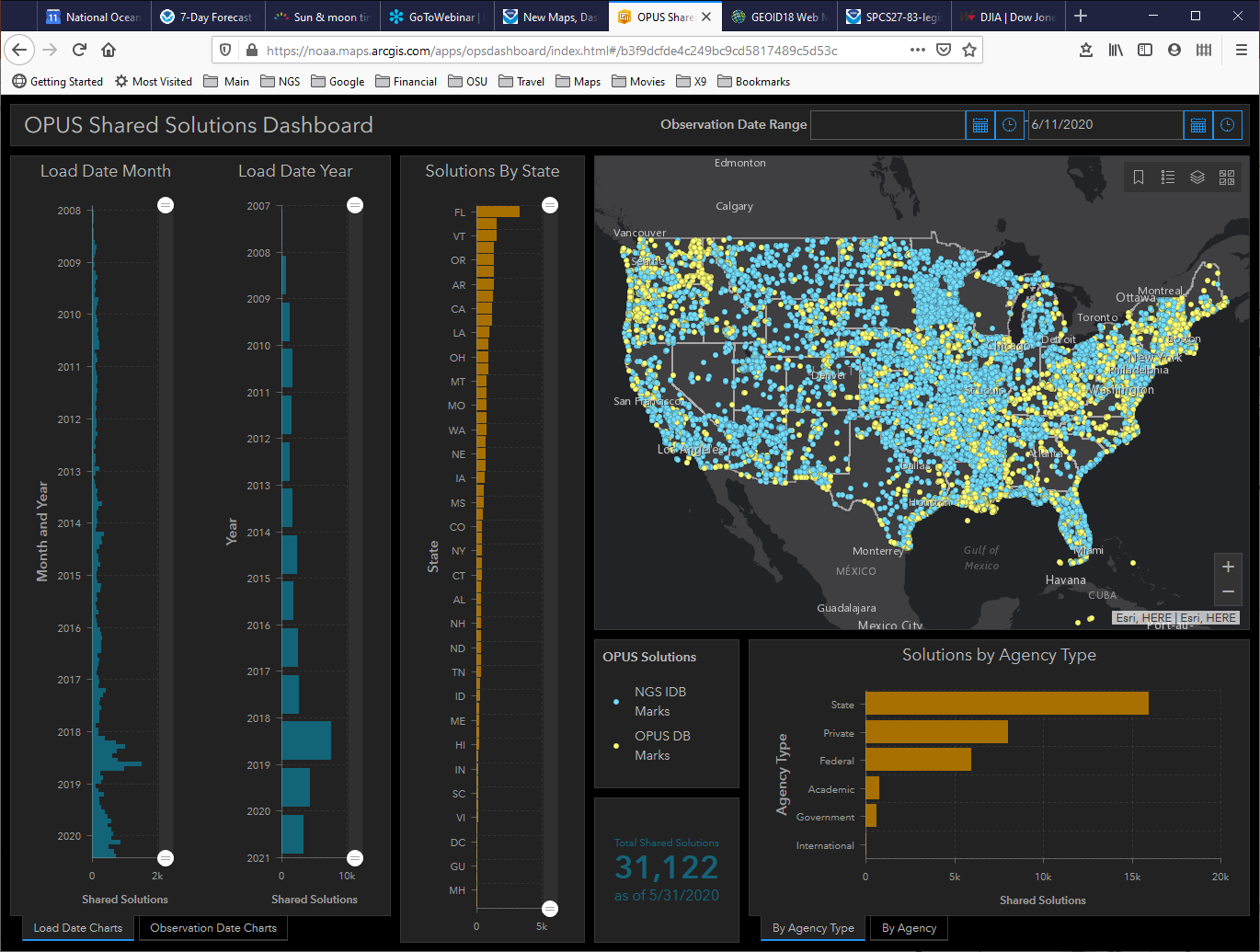 44
SPCS2022 zone documentation
Complete zone parameters
Performance statistics
Bounding coordinates and convergence angles
Test point coordinates, distortion, convergence
Comparison to existing SPCS 83, SPCS 27, UTM
Comparison to overlapping SPCS2022 zones
45
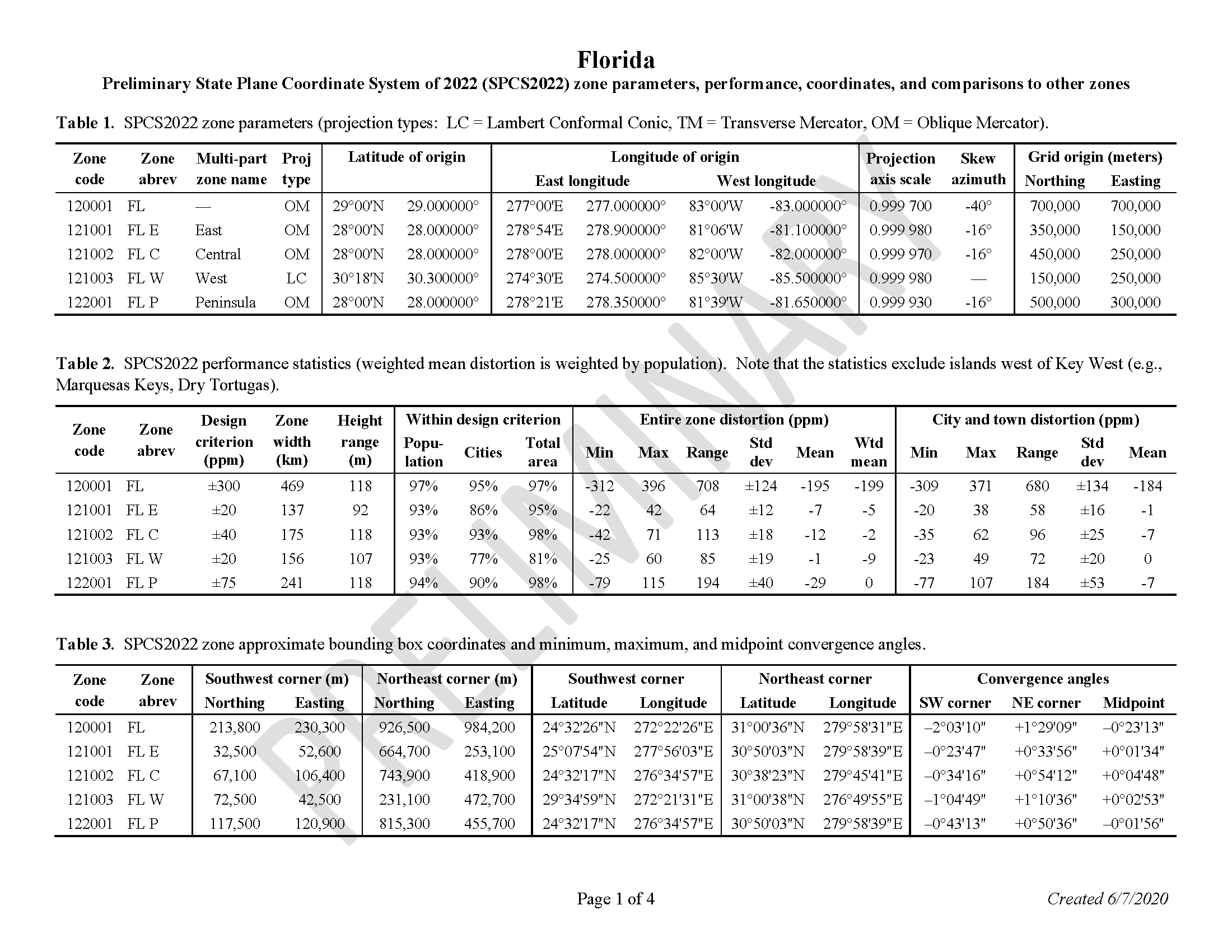 SPCS2022 zone documentation
46
Poll Question
Which TWO of the SPCS2022 distortion map types would be MOST useful for you? (select one or two)
546 responses total
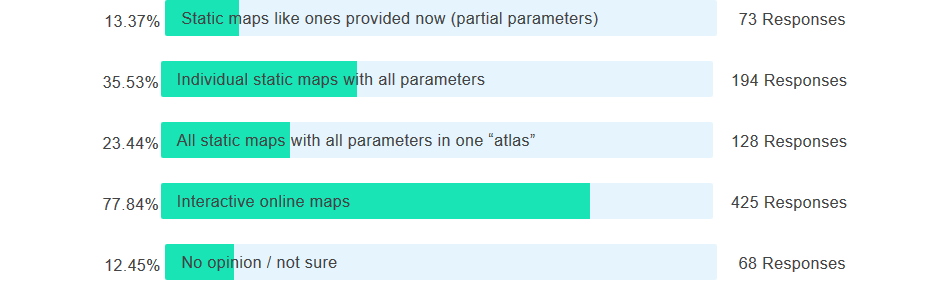 47
Poll Question
Which TWO supporting SPCS2022 datasets would be MOST useful to you? (select one or two)
528 responses total
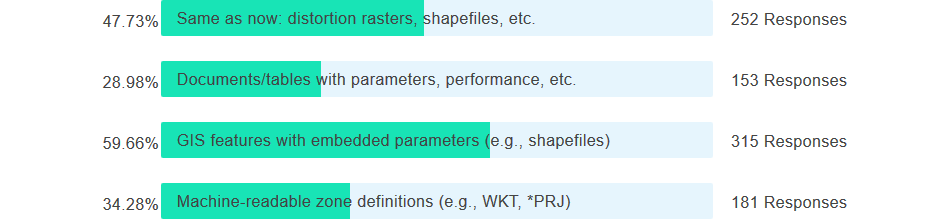 WKT = “Well Known Text” format (machine and human readable)
PRJ = “Projection file” format (Esri version of WKT)
48
Discussion items
Discussion items
SPCS2022 overview
SPCS2022 requests and proposals
Status of zone layout and designs
Exceptions and special use zones
Zone design distortion maps and datasets
Finalizing SPCS2022 designs
Footnote
49
SPCS2022 zone designs
All designs so far are PRELIMARY
Begin finalizing designs NOW
Compile and compare all designs
Ensure consistent and correct
Get stakeholder input before finalizing
Solicit input from stakeholders mid-2021
Finalize after stakeholder input
Provide preliminary complete parameters now
50
About the timing of it all…
Stakeholder designs due by 3/31/2021
Finalize all designs by late 2021
Official release with all of NSRS modernization
Cannot release prior to NSRS 2022 TRFs
But complete definitions available sooner
Other things (by end of 2021…?)
Machine-readable definitions (e.g., WKT 2)
SPCS2022 report
Modify NGS algorithms (e.g., 1-parallel Lambert)
Check NGS algorithms (refine after 2021…?)
51
Discussion items
Discussion items
SPCS2022 overview
SPCS2022 requests and proposals
Status of zone layout and designs
Exceptions and special use zones
Zone design distortion maps and datasets
Finalizing SPCS2022 designs
Footnote
52
U.S. survey foot and state legislation
SPCS2022 parameter definitions metric
Output coordinates in feet  international feet
Can use name “foot” or “international foot”
1 foot = 0.3048 meter (exact)
U.S. survey foot deprecated after Dec 31, 2022
Will not be used for SPCS2022
But legacy applications supported (e.g., SPCS 83)
NSRS legislation with international foot
Two states done:  Kentucky and Washington
53
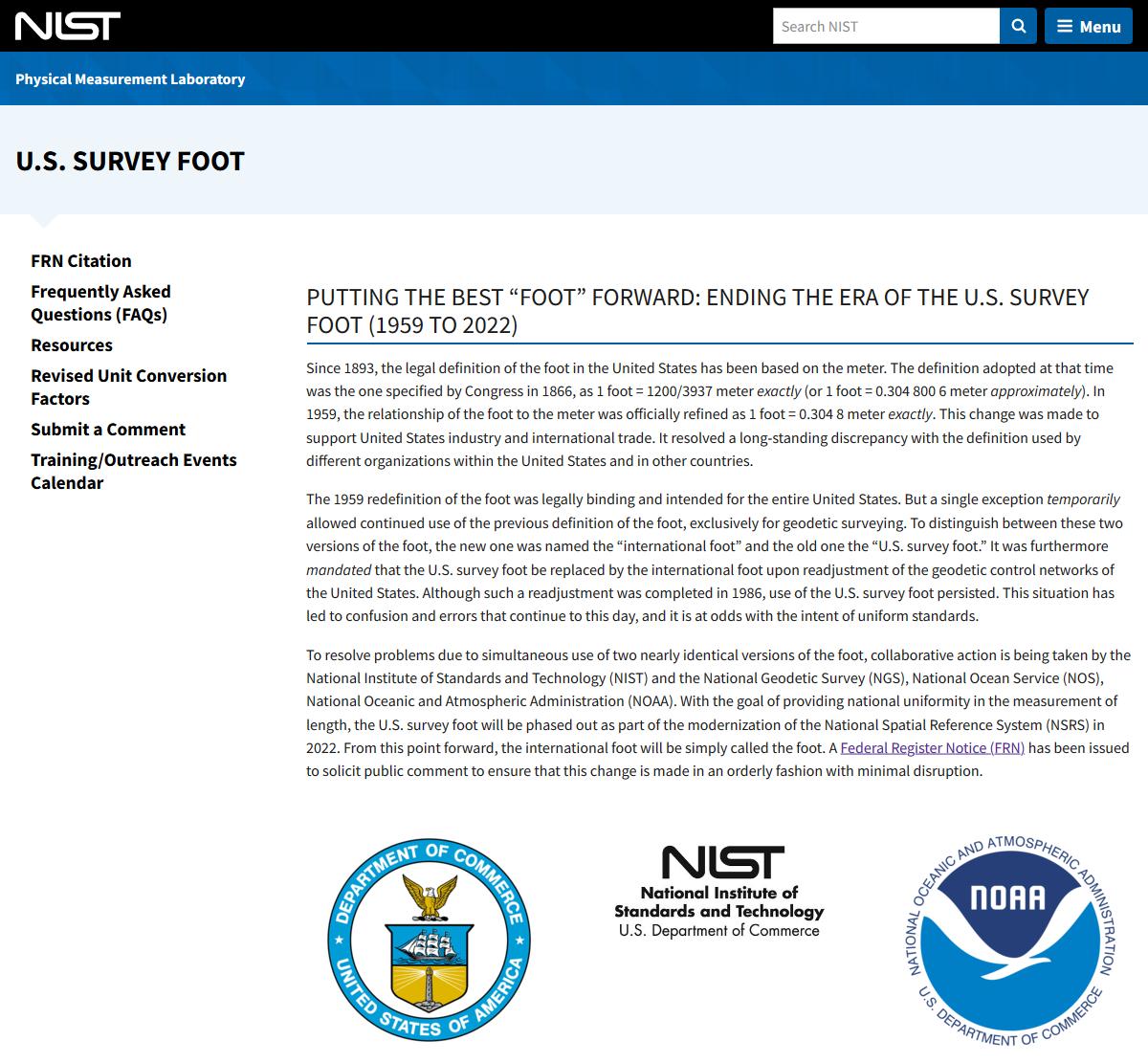 www.nist.gov/pml/us-surveyfoot
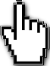 54
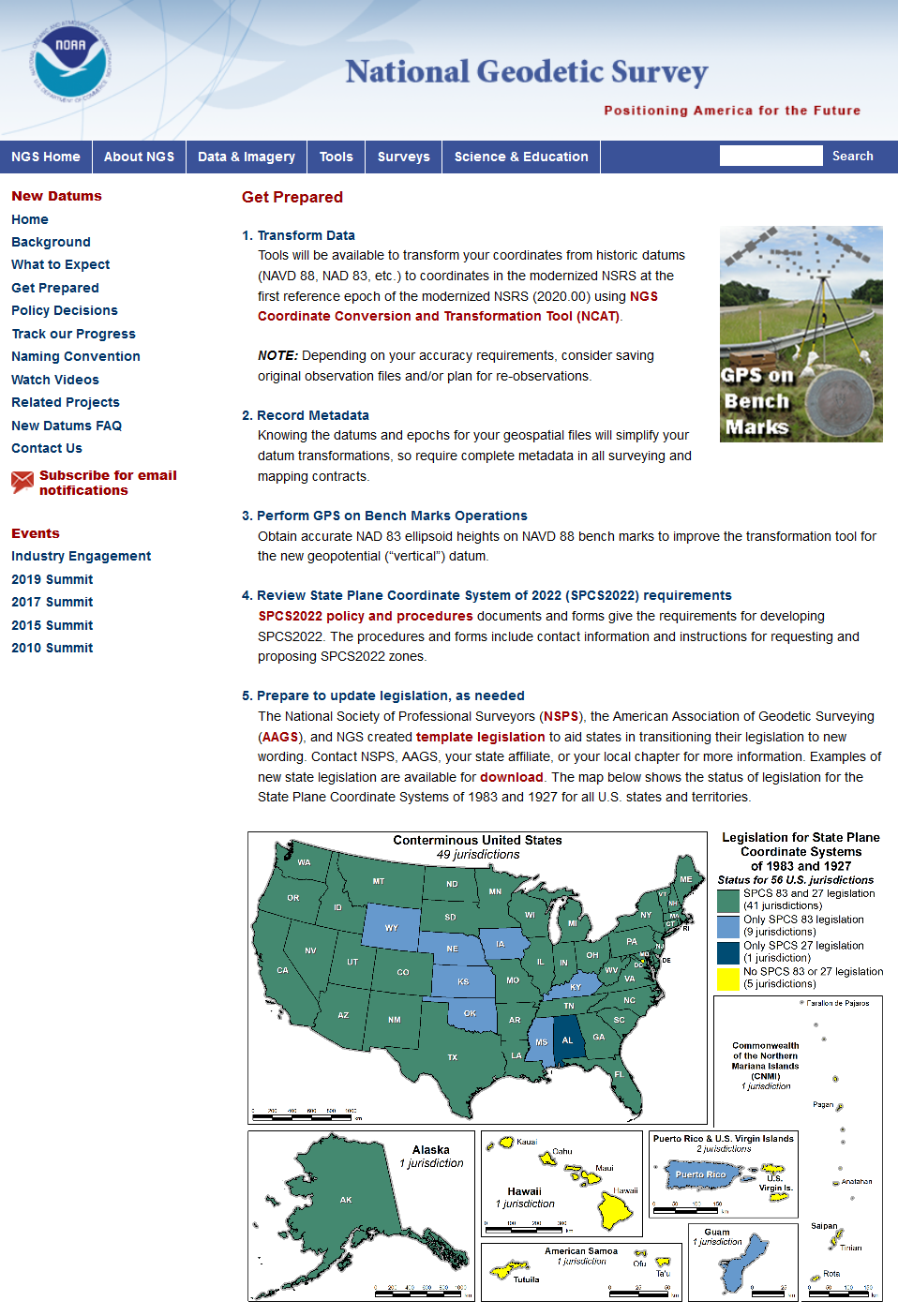 geodesy.noaa.gov
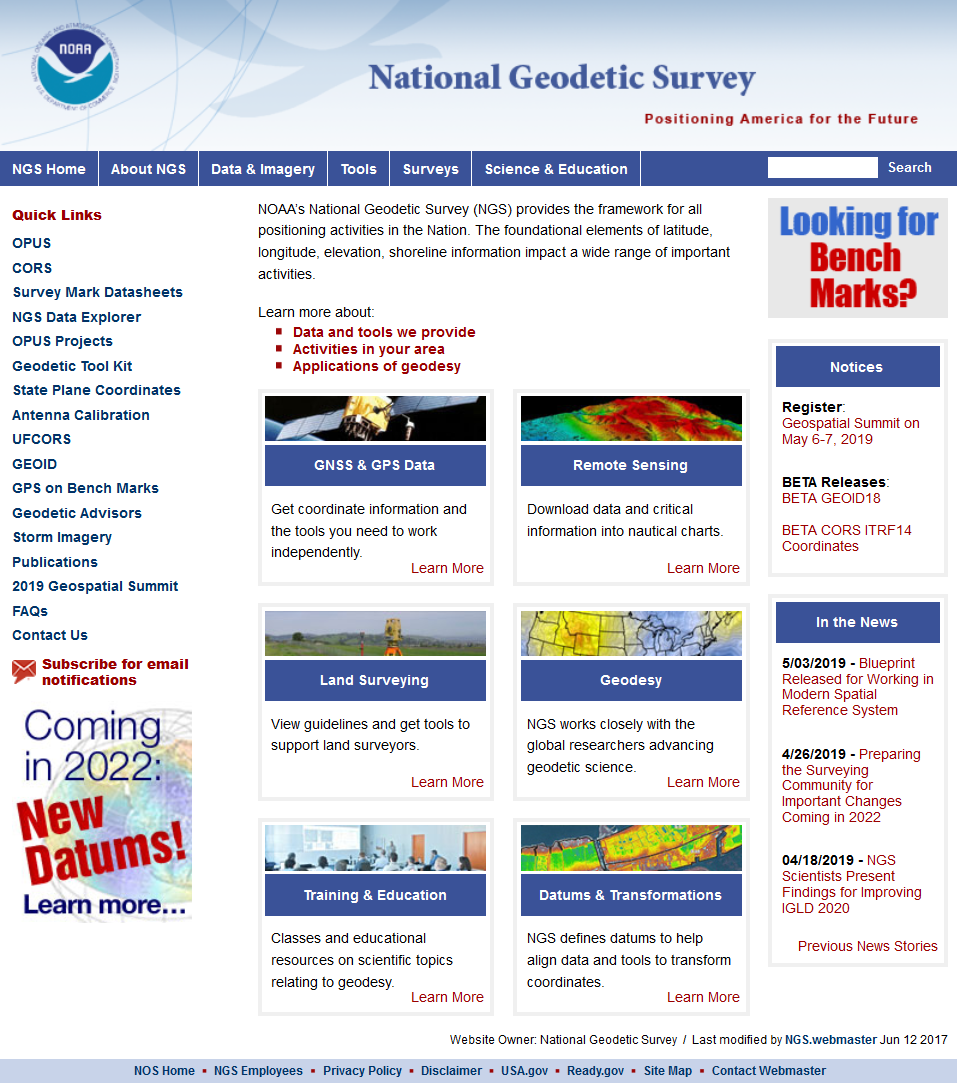 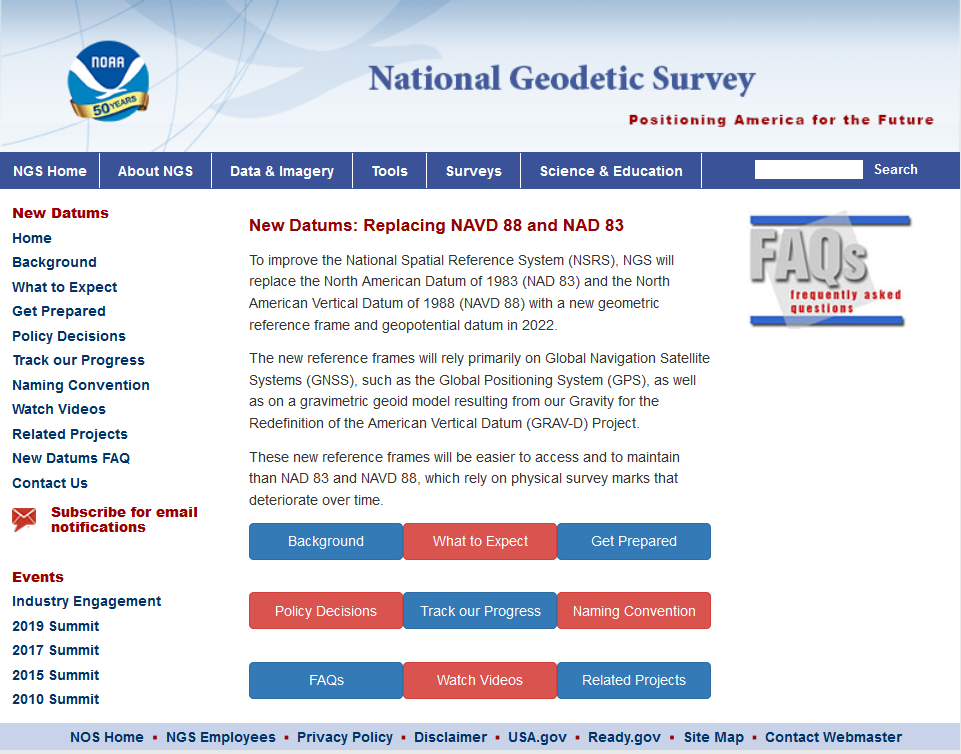 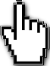 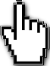 55
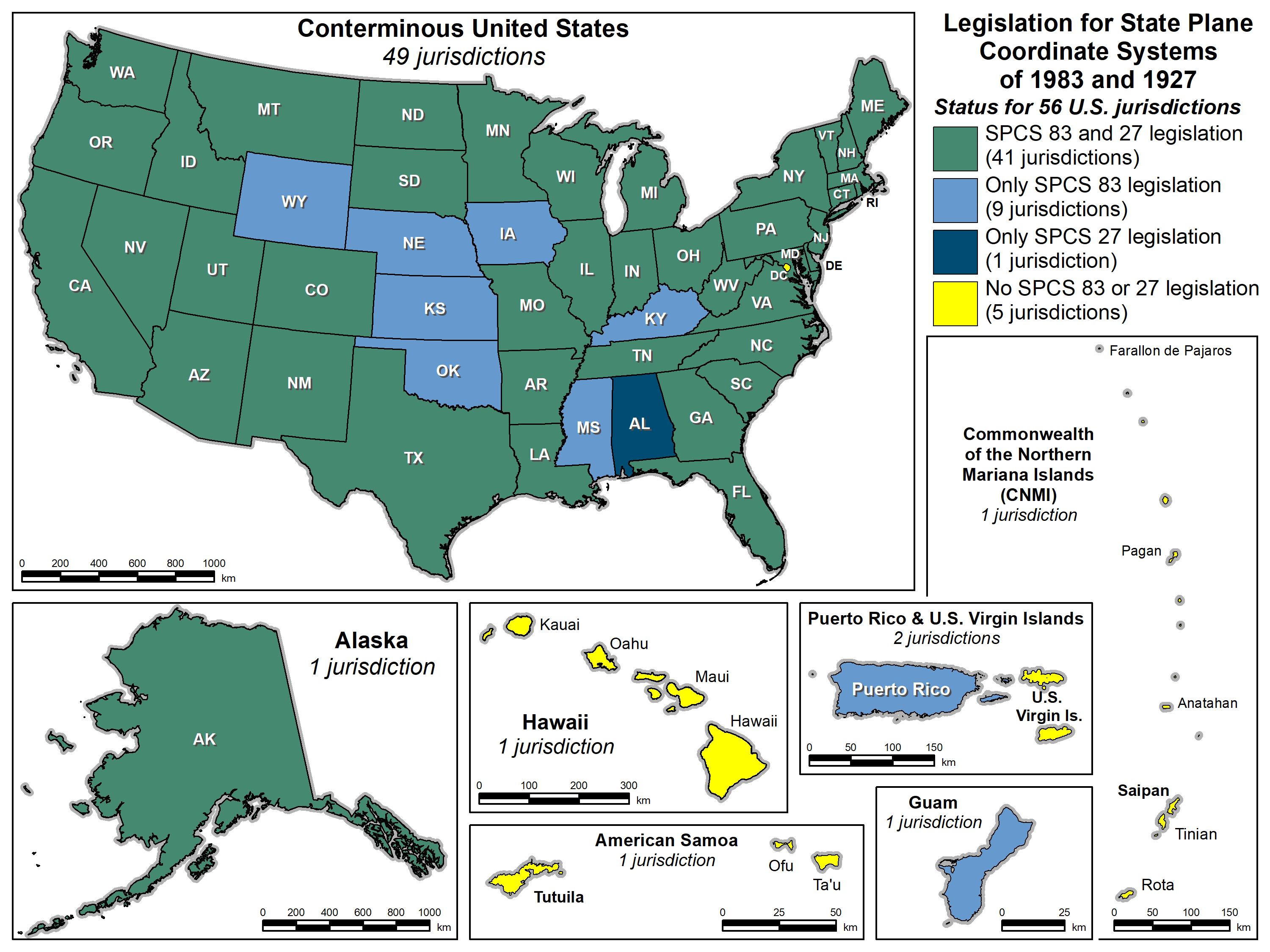 SPCS legislation
56
geodesy.noaa.gov
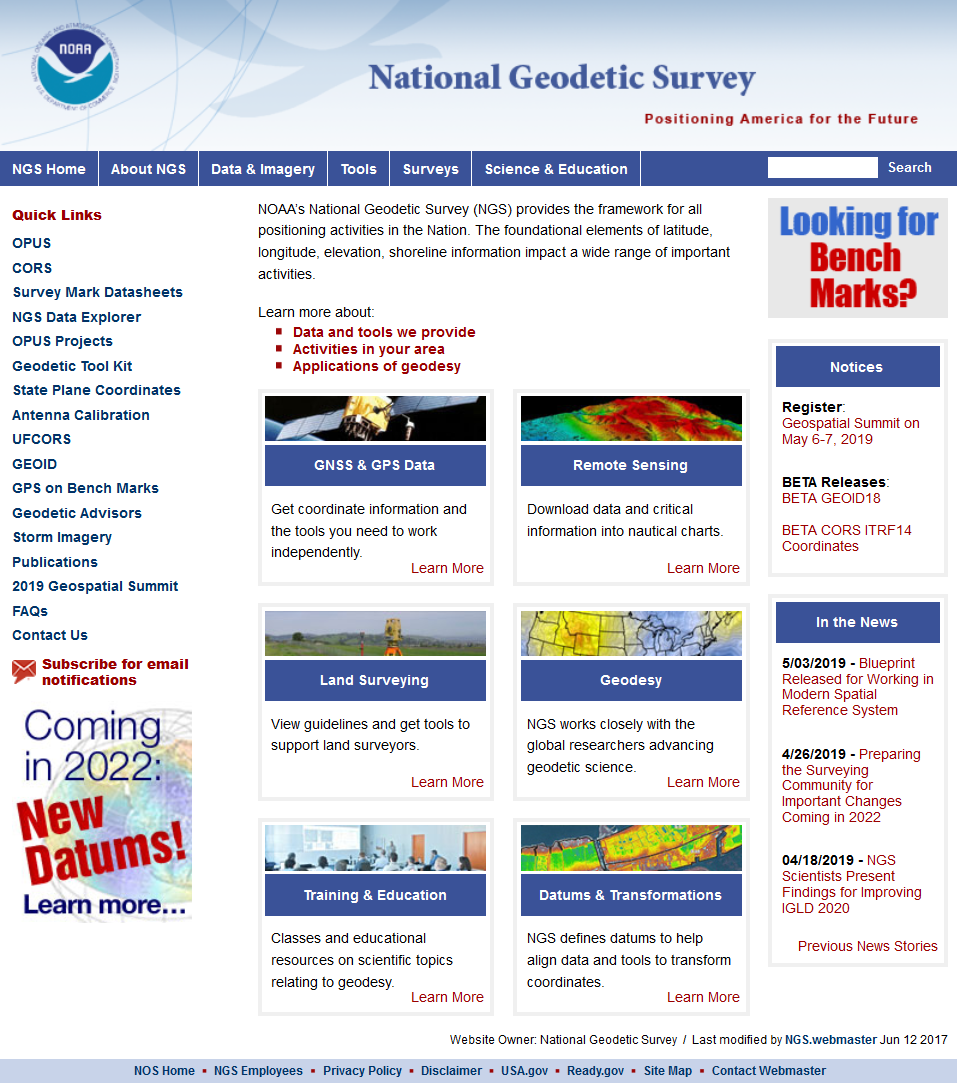 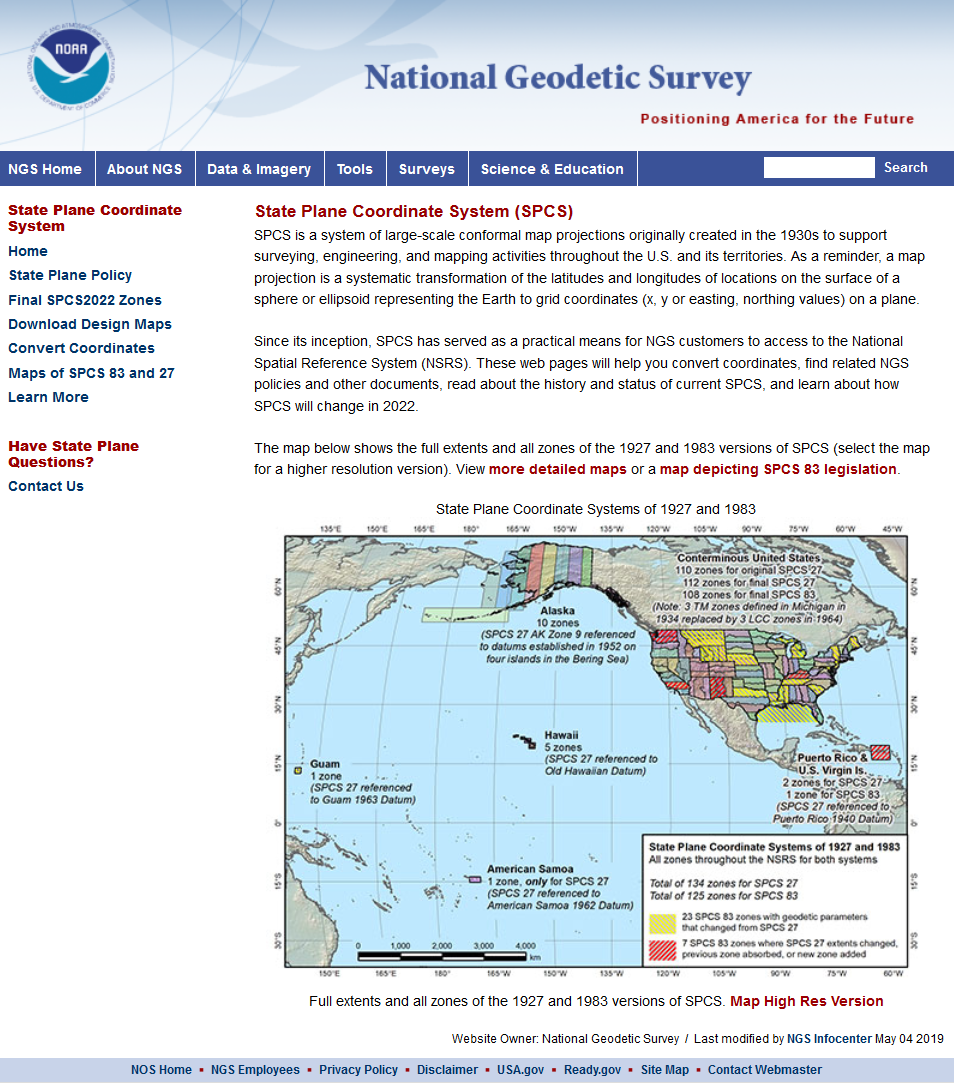 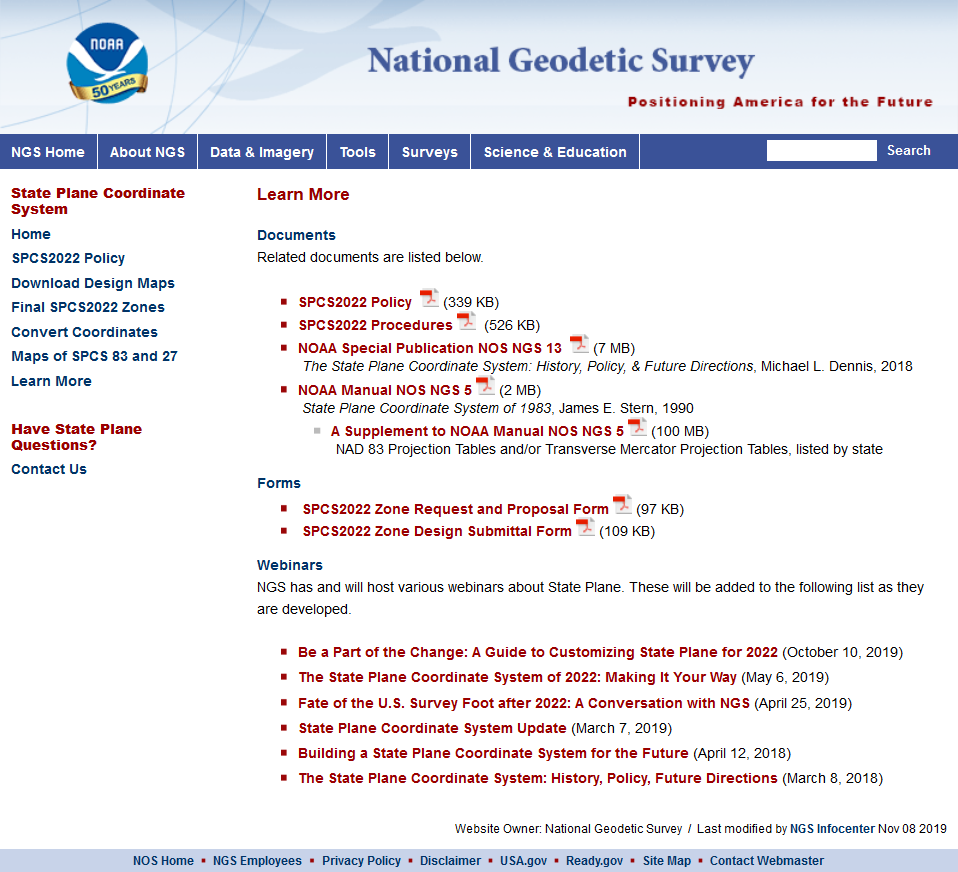 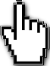 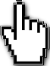 Questions?
57
Poll Question
What is your profession?
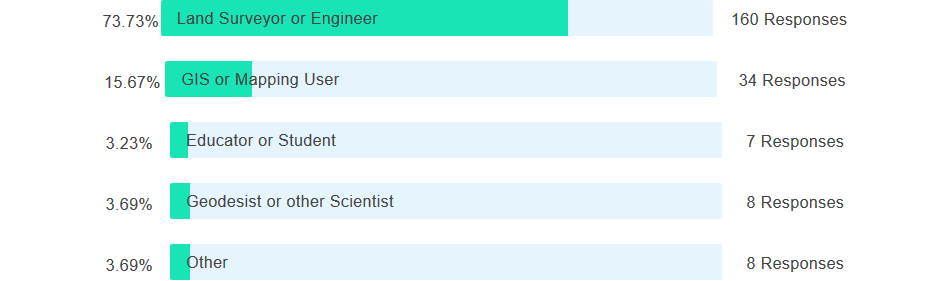 58